Муниципальное  автономное дошкольное образовательное  учреждение «Детский сад № 373 комбинированного вида «Скворушка»  г. Новосибирск2019 г
Проект
 «Гость группы»

                                                     



                                          Подготовили: 
Красотина Татьяна Анатольевна,
Антохина Татьяна Николаевна.
Воспитатели старшей группы 
                                 «Вишенка»
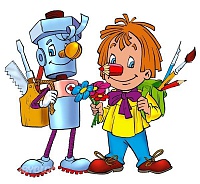 Актуальность проекта
ФГОС ориентируют нас на взаимодействие с родителями: «родители должны участвовать в создании условий для полноценного и своевременного развития ребёнка в дошкольном возрасте должны быть активными участниками образовательного процесса…». 
Родители — естественные учителя своего ребенка, от них зависит чрезвычайно много, в их руках очень сильное воспитательное средство — любовь к своему ребенку. В рамках проекта мы постарались организовать такую среду, и создать такие условия, чтобы эта любовь и поддержка помогла детям решить речевые проблемы, чтобы приобретённые умения и навыки дети могли применить в практических ситуациях и взрослыми учитывались факторы, влияющие на развитие речи ребенка. 
Предлагаемая подборка мероприятий помогает организовать качественное проектирование образовательного процесса в соответствии с ФГОС, а также повышает профессиональные компетенции педагогов.
Цель проекта:  создание и совершенствование условий для выравнивания стартовых возможностей для детей группы комбинированной направленности, используя ресурсные возможности детей, педагогов и родителей.  Задачи проекта:   1. Создание единой образовательной среды для детей, имеющих различающие стартовые возможности.2. Организация мероприятий позитивного характера для детей с учетом потребностей и индивидуальных особенностей с активной помощью родителей.3. Выявление и распространение в муниципальной образовательной системе передового взаимодействия семьи и образовательного учреждения.Вид проекта – практико-ориентированныйДлительность проекта – долгосрочный Участники – воспитанники группы «Вишенка», родители.
Этапы реализации проекта:
1. Подготовительный 
Определение цели и задач проекта. 
Мотивация детей и родителей на предстоящую деятельность. 
Разработка плана работы с детьми, форм работы с родителями.

2. Основной
Осуществление запланированной деятельности с детьми и родителями. Проведение мероприятий с родителями «Гость группы».

3. Итоговый
1. Подготовительный
Определение цели и задач проекта. Мотивация детей и родителей на предстоящую деятельность.
Разработка плана работы с детьми, форм работы с родителями.
Приглашение на мероприятие с участием родителей «Гость группы»
Проект 
«Раз словечко, два словечко»
Объявление для родителей об участии в реализации мероприятий проекта
Проект «Самоделкин»
Проект «Хлеб- всему голова»
Объявление для родителей об участии в реализации мероприятий проекта
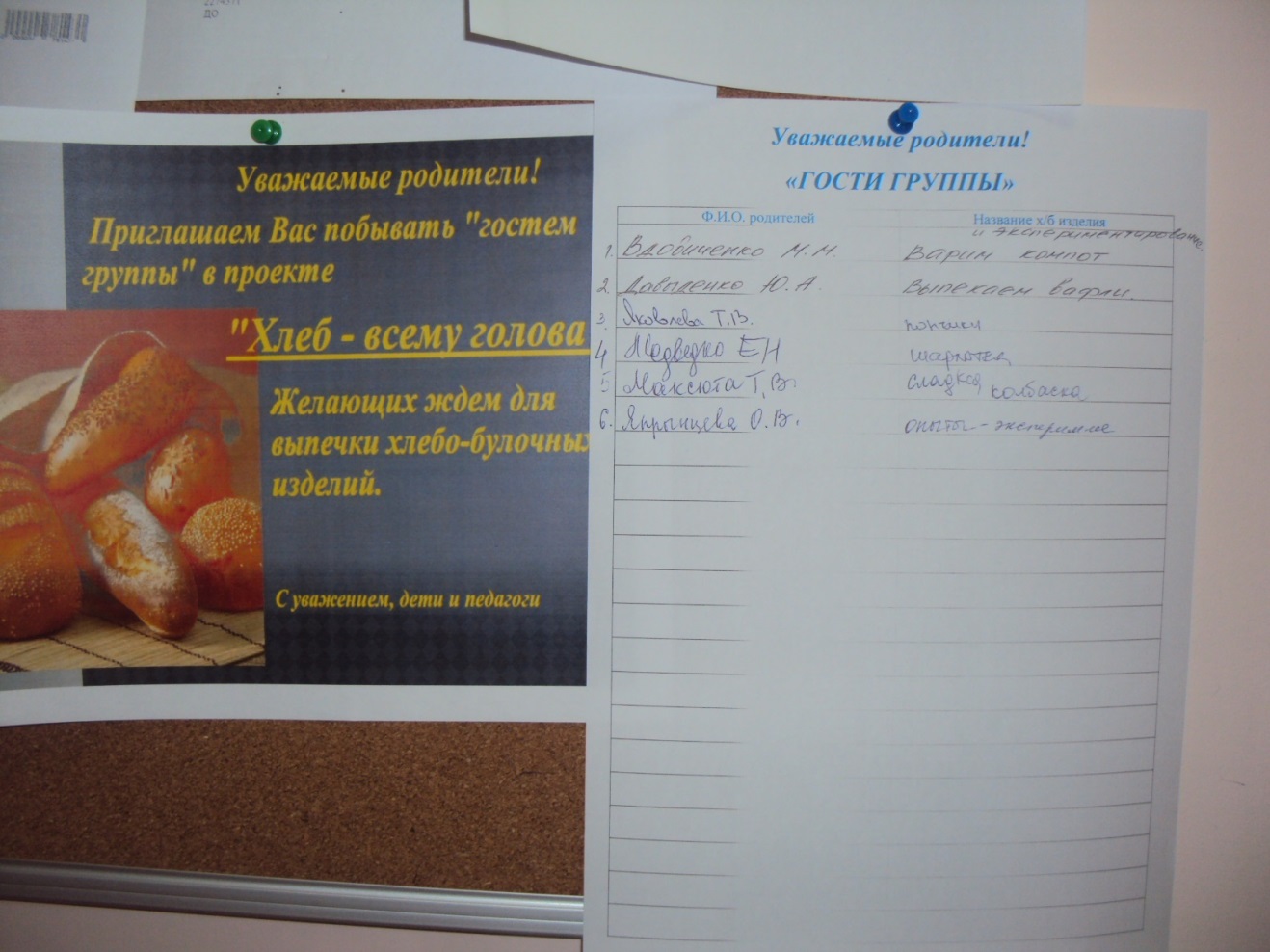 2. Основной
Осуществление запланированной деятельности с детьми и родителями. Проведение мероприятий с родителями «Гость группы».
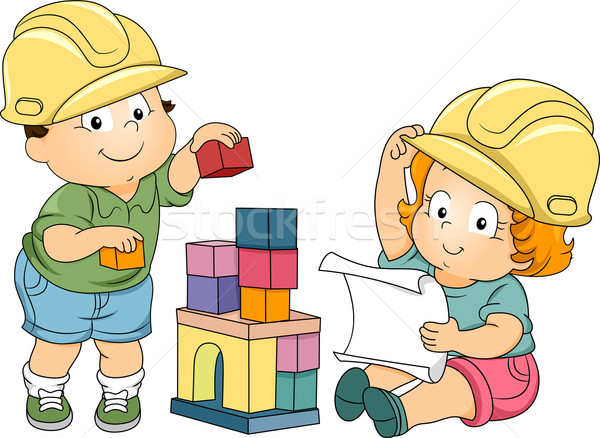 «Гость группы» Мероприятия с родителями в группе «Вишенка» 2017 – 2019 г
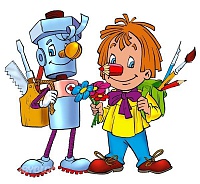 Консультации для родителей
Проект 
«Раз словечко, два словечко»
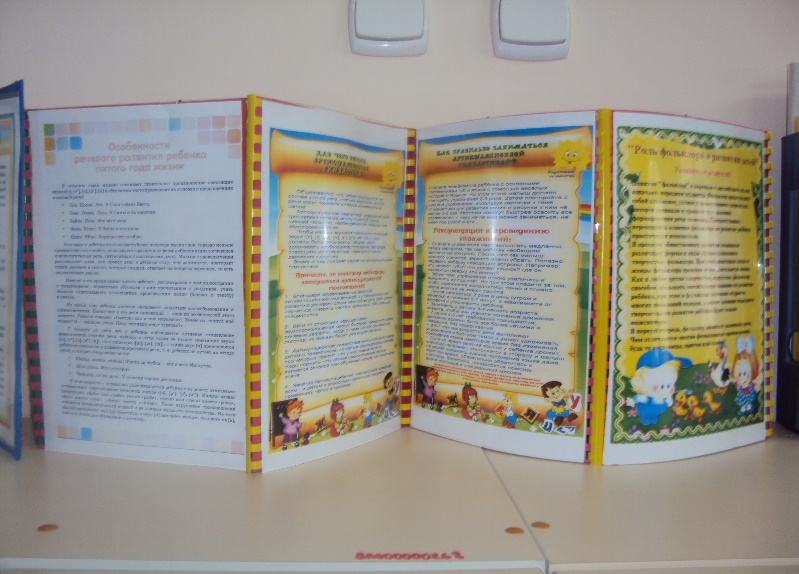 Приглашение на семейный праздник «Говорушки»
Проект 
«Раз словечко, два словечко»
Семейный праздник «Говорушки»
Проект 
«Раз словечко, два словечко»
Проект 
«Раз словечко, два словечко»
Показ сказки «Пых»
Проект 
«Раз словечко, два словечко»
Отзывы  родителей
о семейном  празднике  «Говорушки»
Проект 
«Раз словечко, два словечко»
Отзывы  родителей
о семейном  празднике  «Говорушки»
Проект 
«Раз словечко, два словечко»
Отзывы  родителей
о семейном  празднике  «Говорушки»
Проект 
«Раз словечко, два словечко»
Отзывы  родителей
о семейном  празднике  «Говорушки»
Проект 
«Раз словечко, два словечко»
Отзывы  родителей
о семейном  празднике  «Говорушки»
Проведение мероприятия  с участием родителей «День открытых дверей»
Проект 
«Раз словечко, два словечко»
Провела Кожурина Ольга Николаевна
Занятие – развитие речи
Проведение мероприятия  с участием родителей «День открытых дверей»
Проект 
«Раз словечко, два словечко»
Провела Сухоребрик Татьяна Александровна
Прогулка
Проведение мероприятия с участием родителей «Гость группы»
Проект 
«Раз словечко, два словечко»
Ильиных Светлана Леонидовна
Сказка «Царевна-Лягушка»
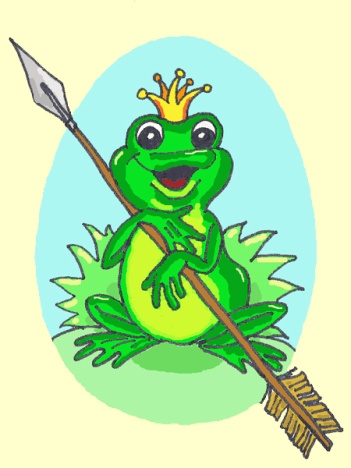 Проведение мероприятия с участием родителей «Гость группы»
Проект 
«Раз словечко, два словечко»
Тютерева Наталья Сергеевна
Владимир Сутеев  «Дядя Миша»
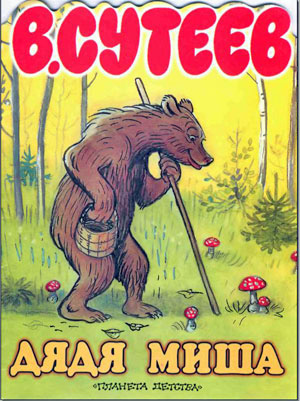 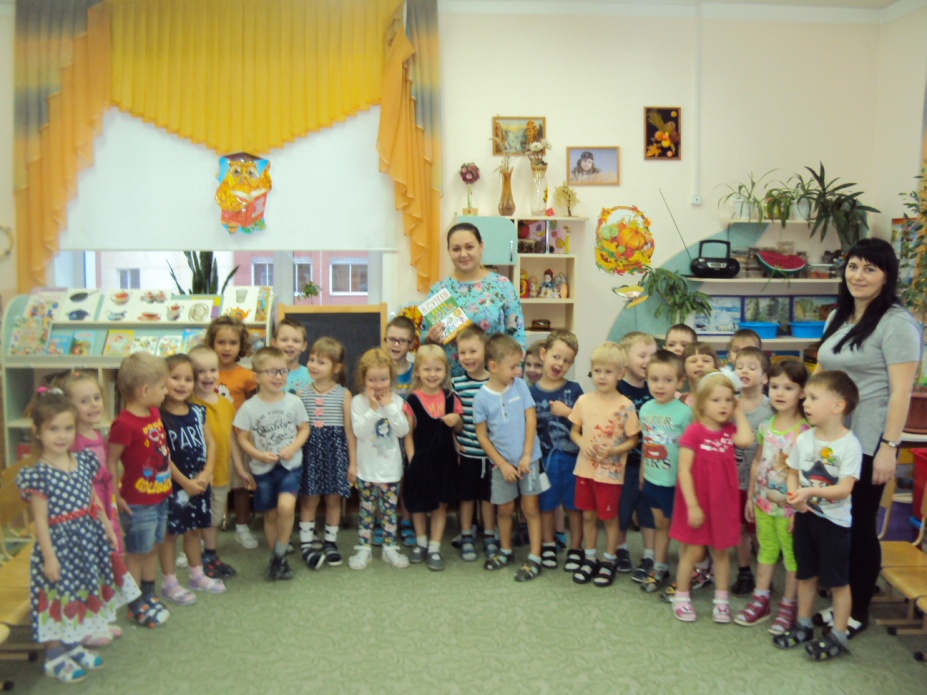 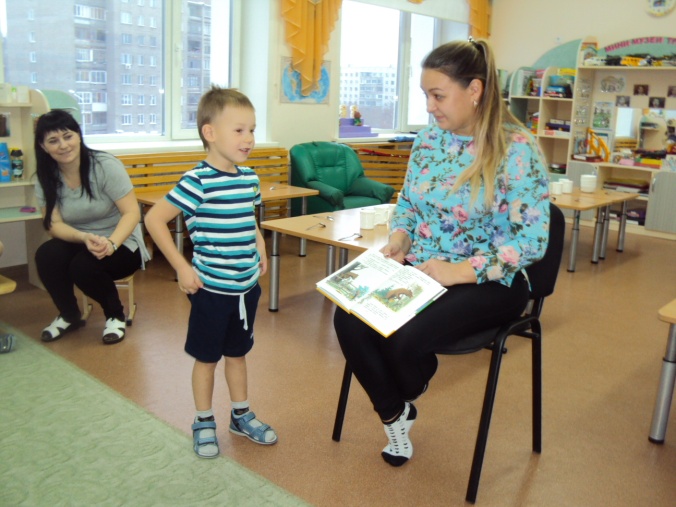 Проведение мероприятия с участием родителей «Гость группы»
Проект 
«Раз словечко, два словечко»
Максюта Татьяна Валерьевна
«Сказка про Евочку»
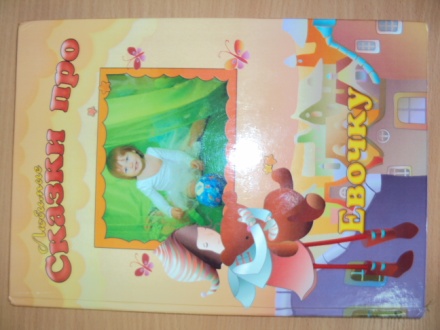 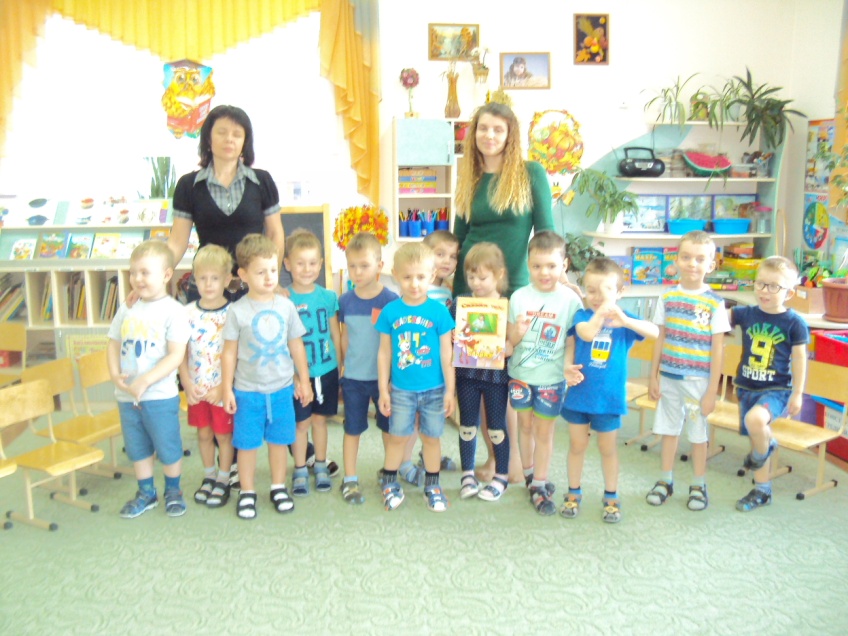 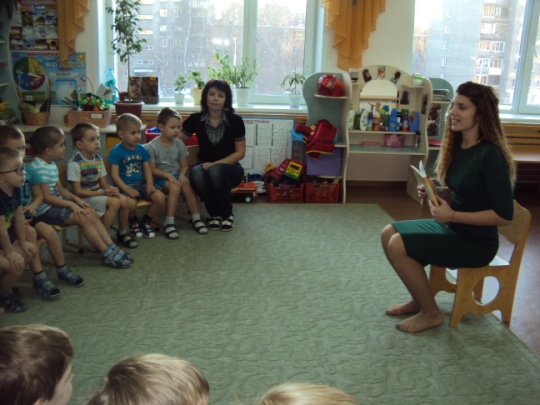 Проведение мероприятия с участием родителей «Гость группы»
Проект 
«Раз словечко, два словечко»
Медведко 
Екатерина Николаевна
«Усатый полосатый»
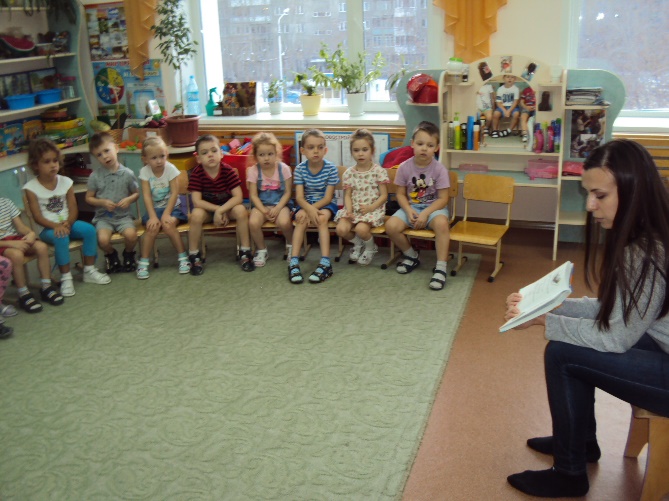 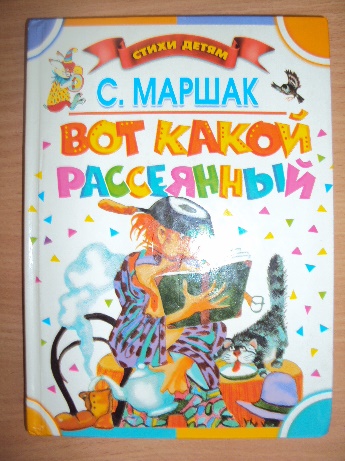 Проект 
«Раз словечко, два словечко»
Праздник с родителями «Весёлая карусель»
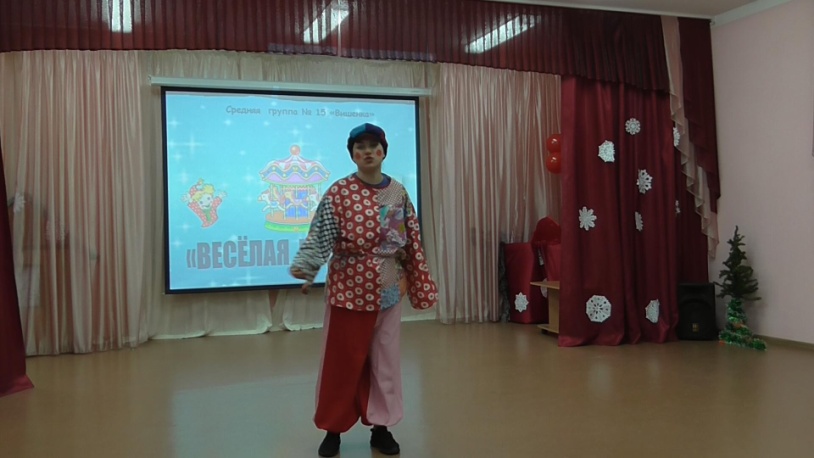 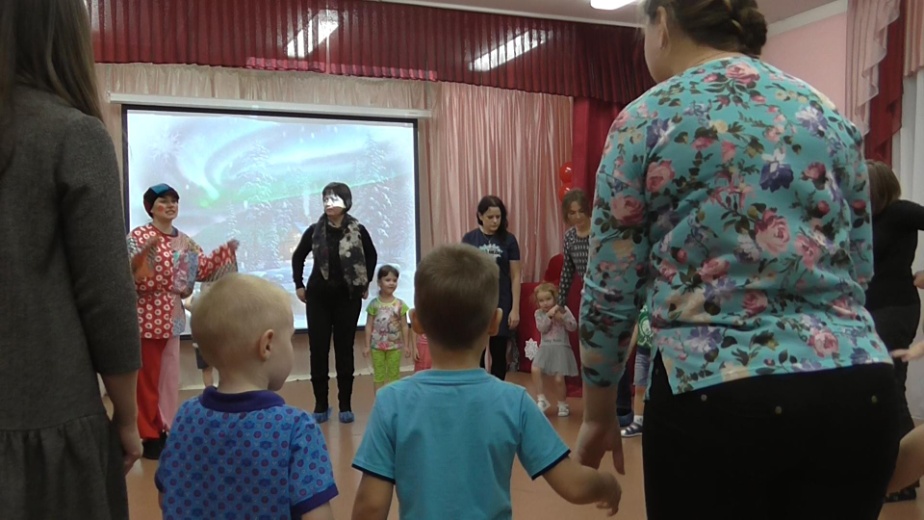 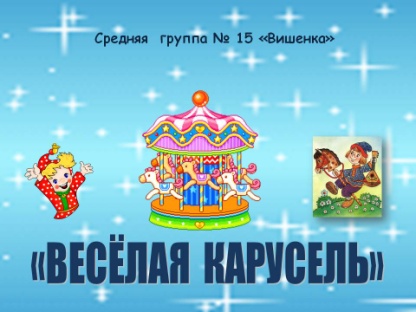 Проект 
«Раз словечко, два словечко»
Праздник с родителями «Весёлая карусель»
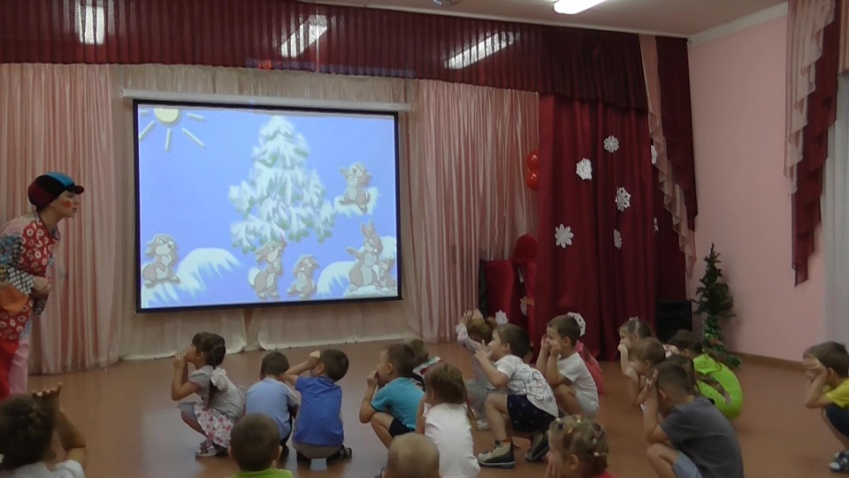 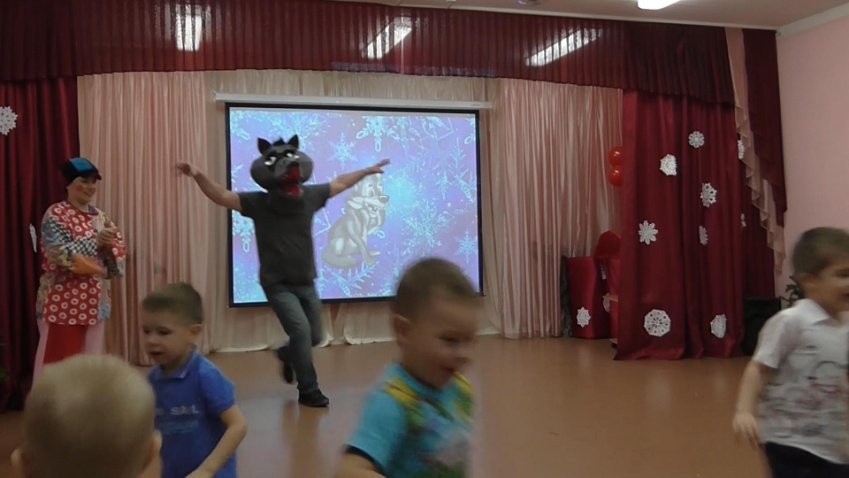 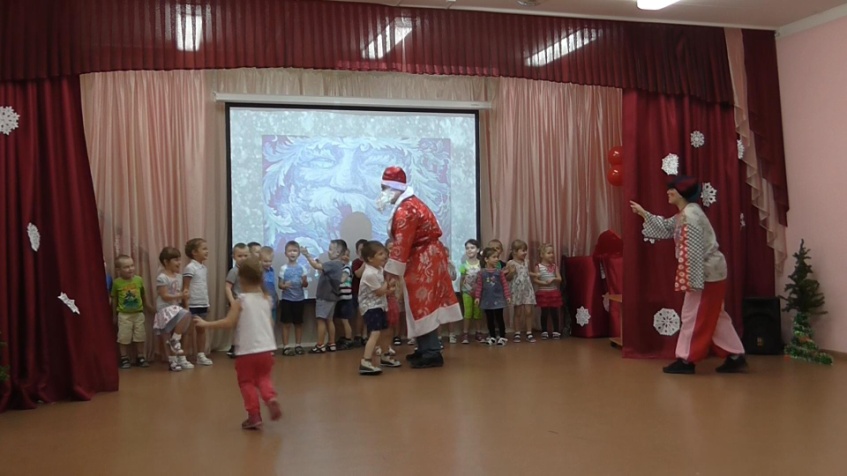 Проект 
«Раз словечко, два словечко»
Праздник с родителями «Весёлая карусель»сказка с участием родителей
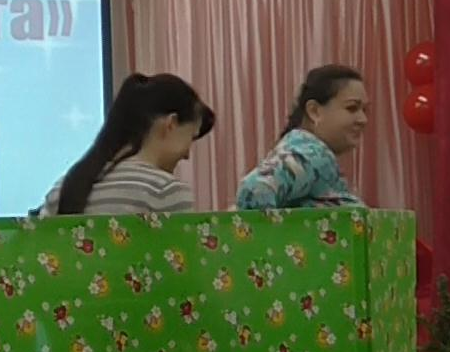 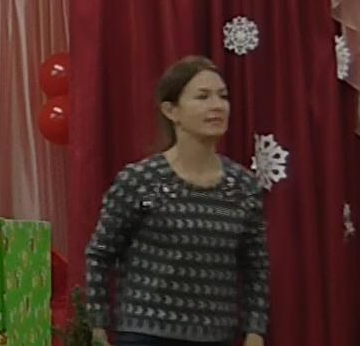 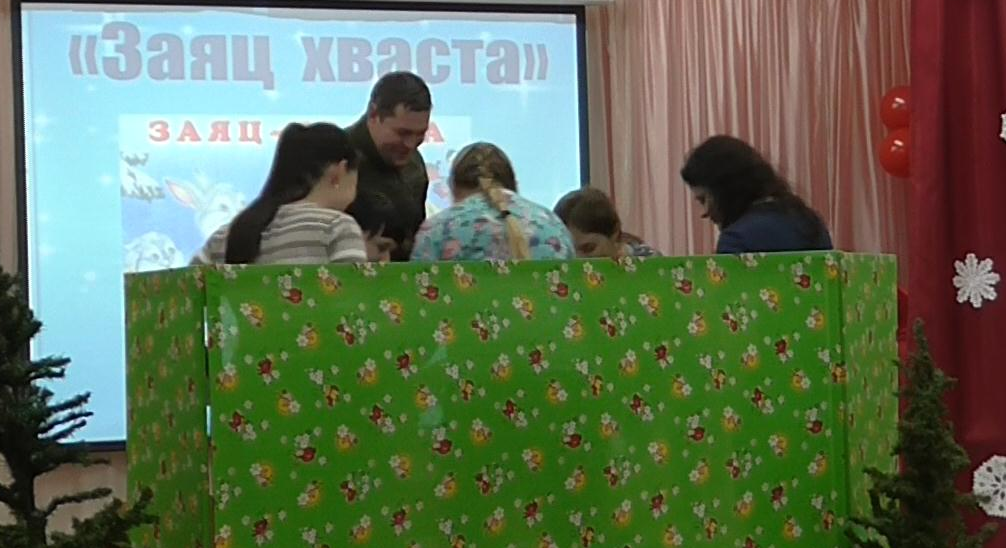 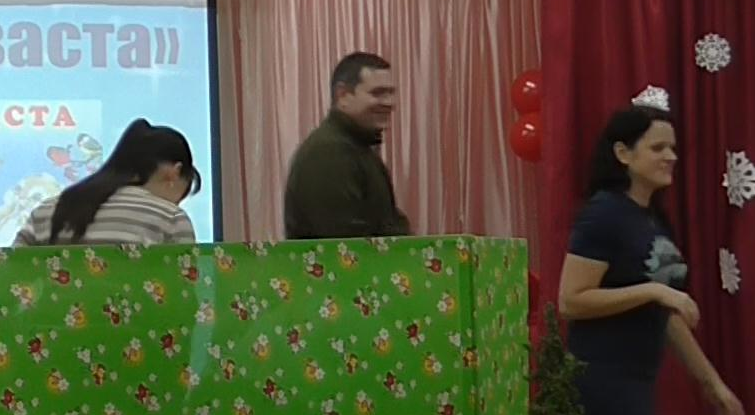 Камелин Валентин Аркадьевич«Постройка железной дороги»
Проект «Самоделкин»
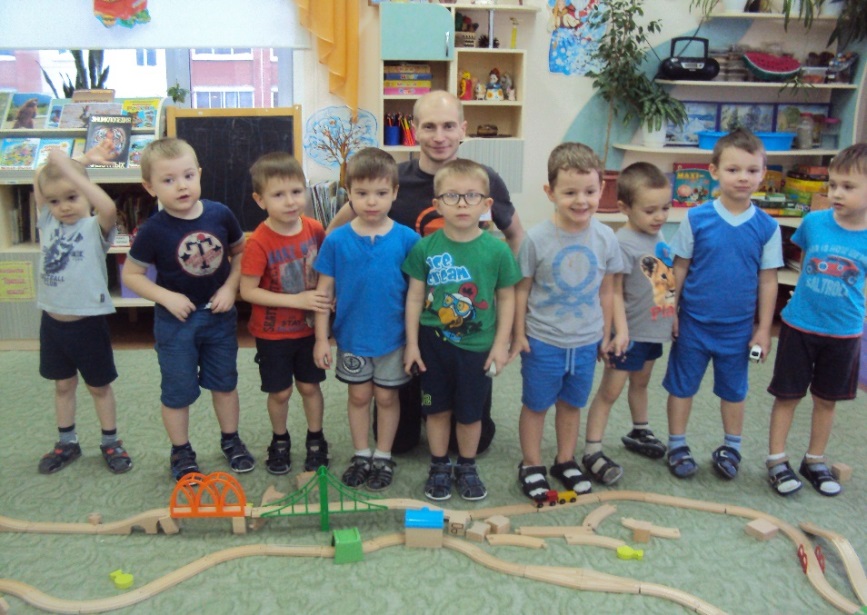 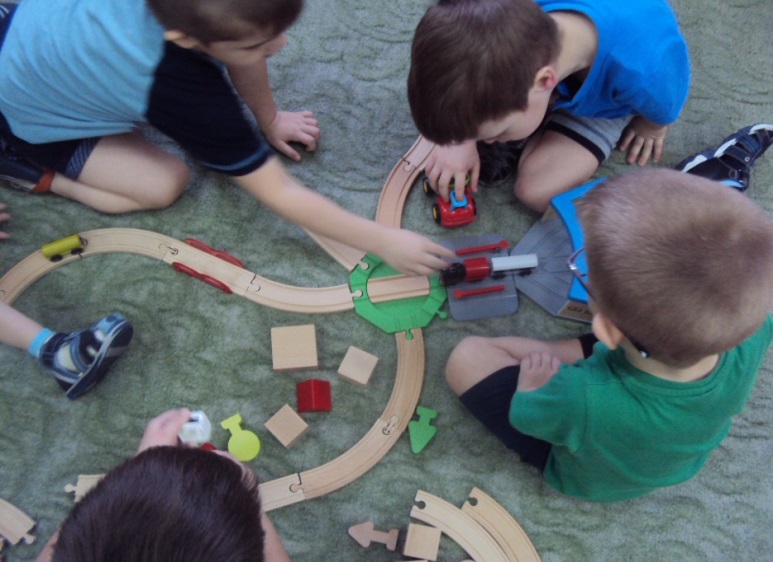 Степанов Андрей Николаевич«Изготовление самолетиков»
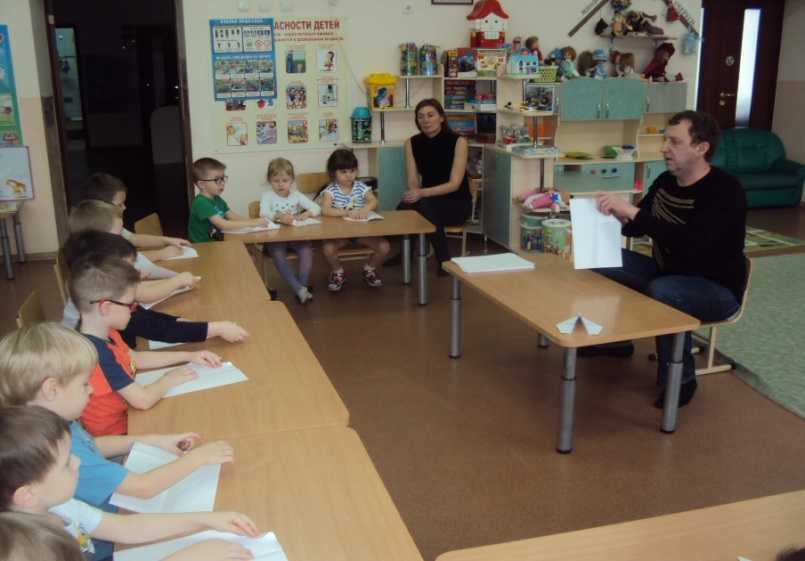 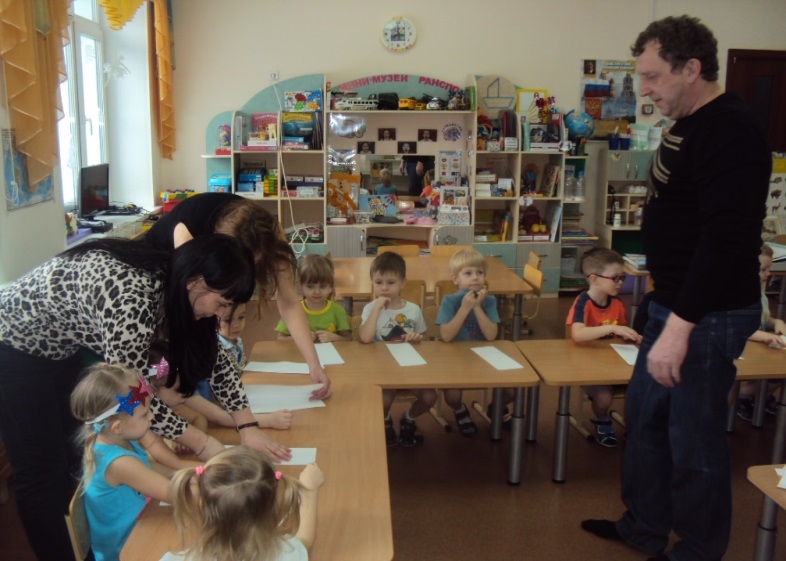 Проект «Самоделкин»
Яковлева Татьяна Владимировна«Изготовление ободков»
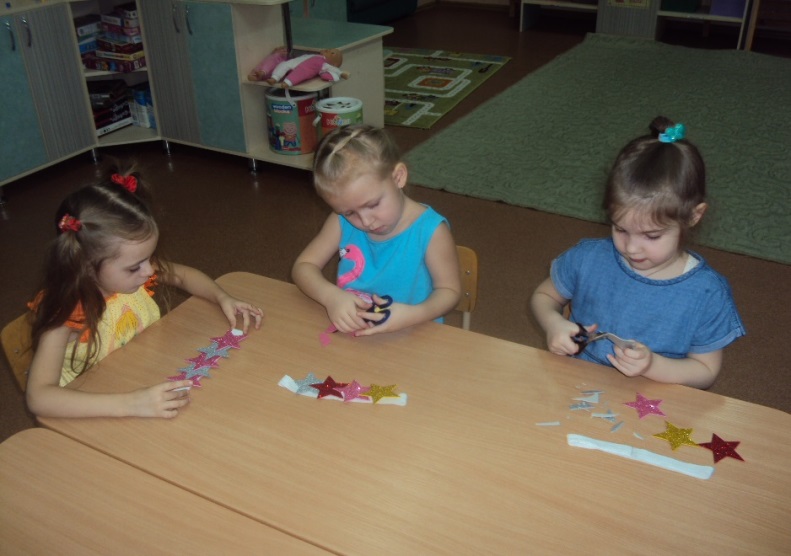 Проект «Самоделкин»
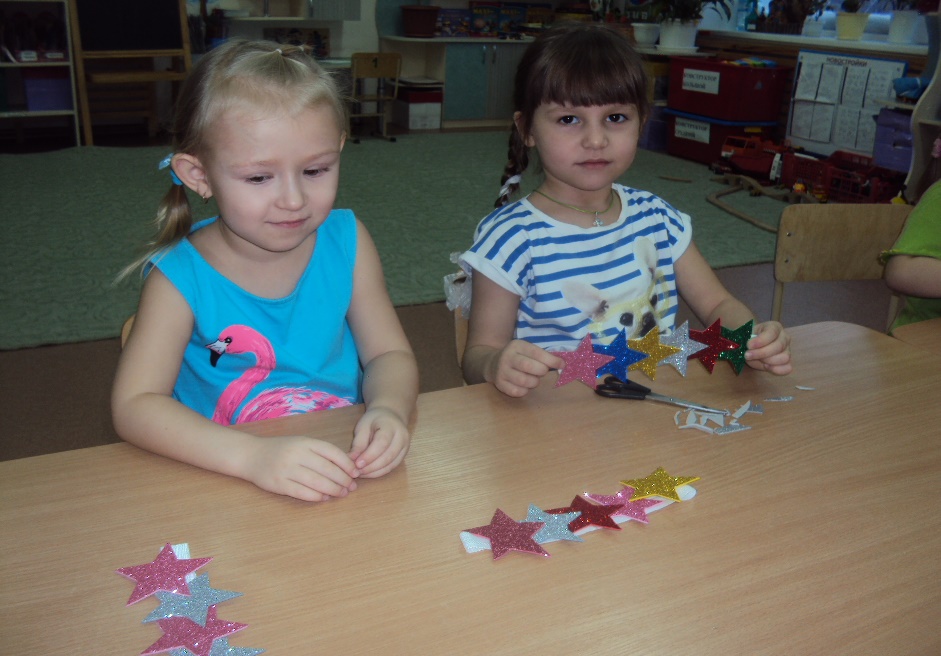 Ильиных Светлана Леонидовна«Обрывная аппликация»
Проект «Самоделкин»
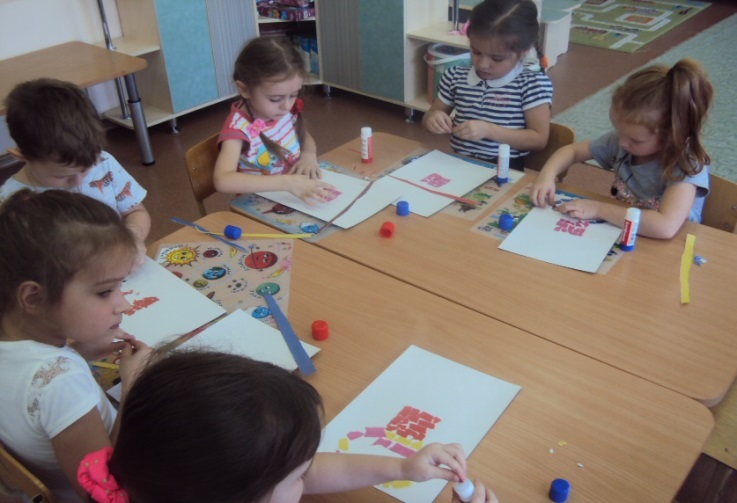 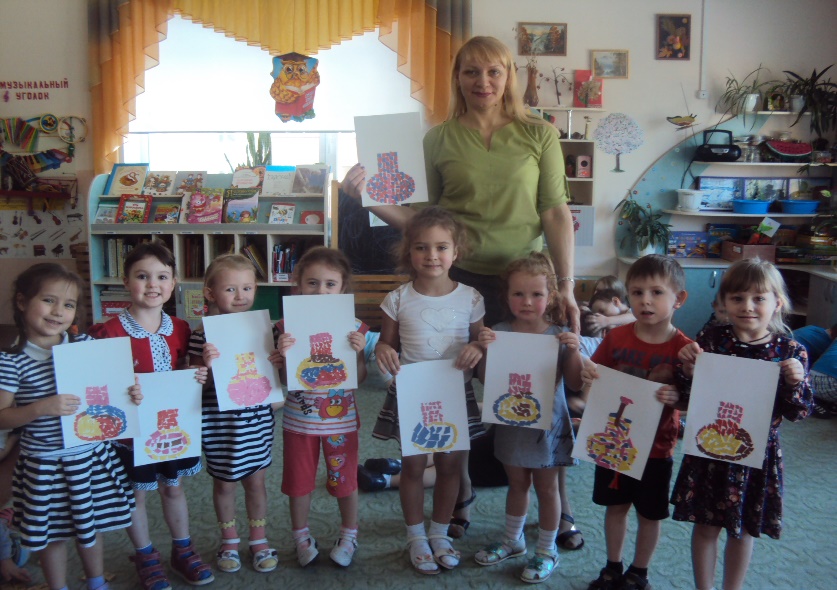 Зарецкая Ольга Владиславовна«Изготовление  цветов из пластилина»
Проект «Самоделкин»
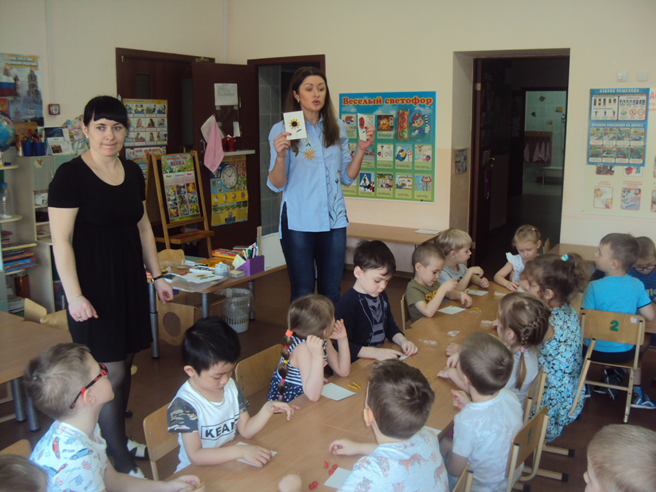 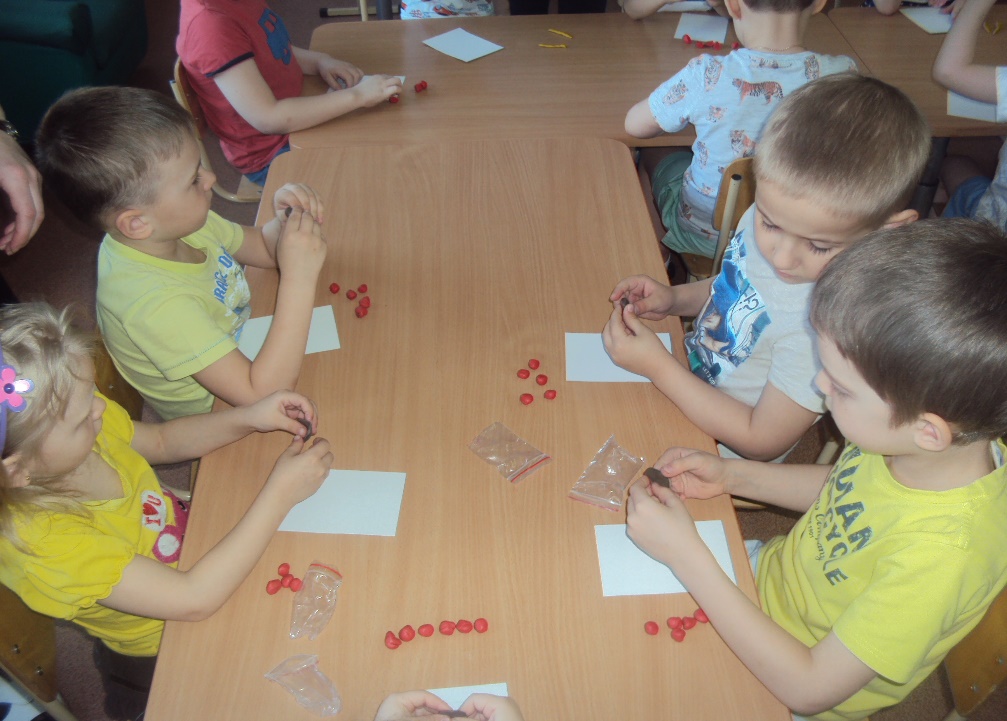 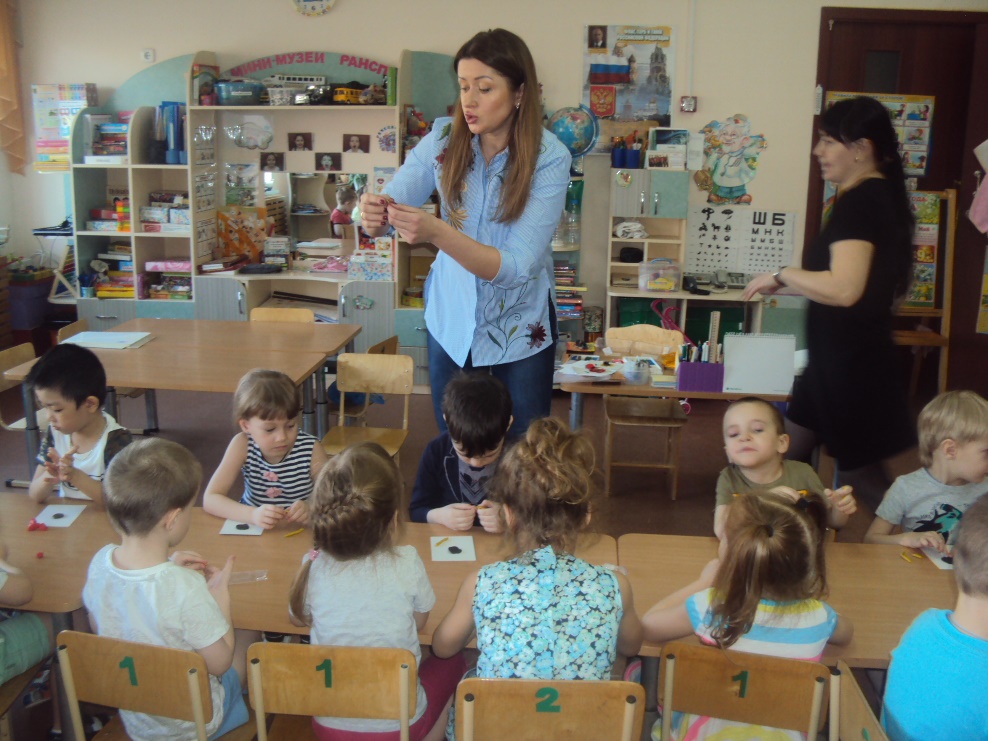 Проект «Самоделкин»
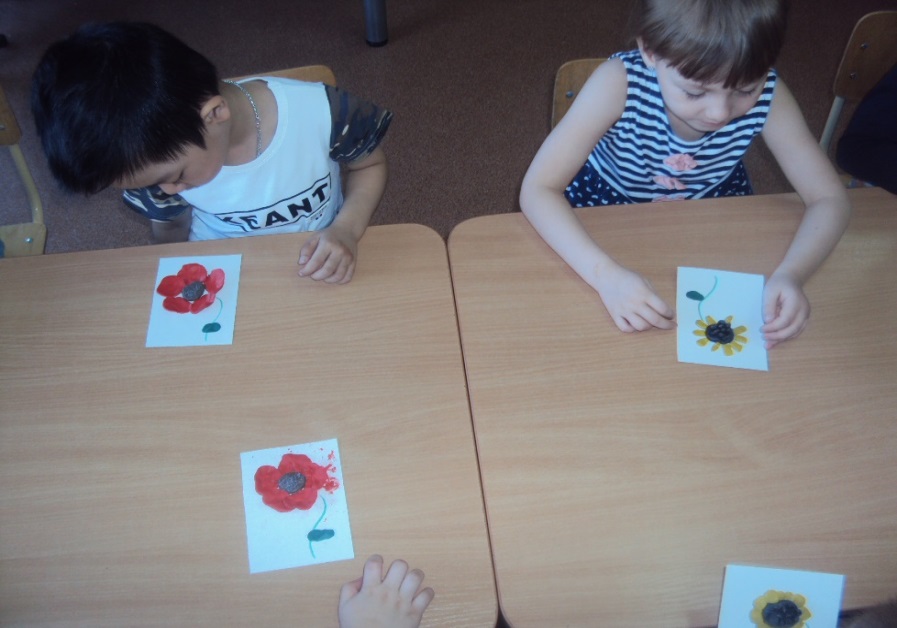 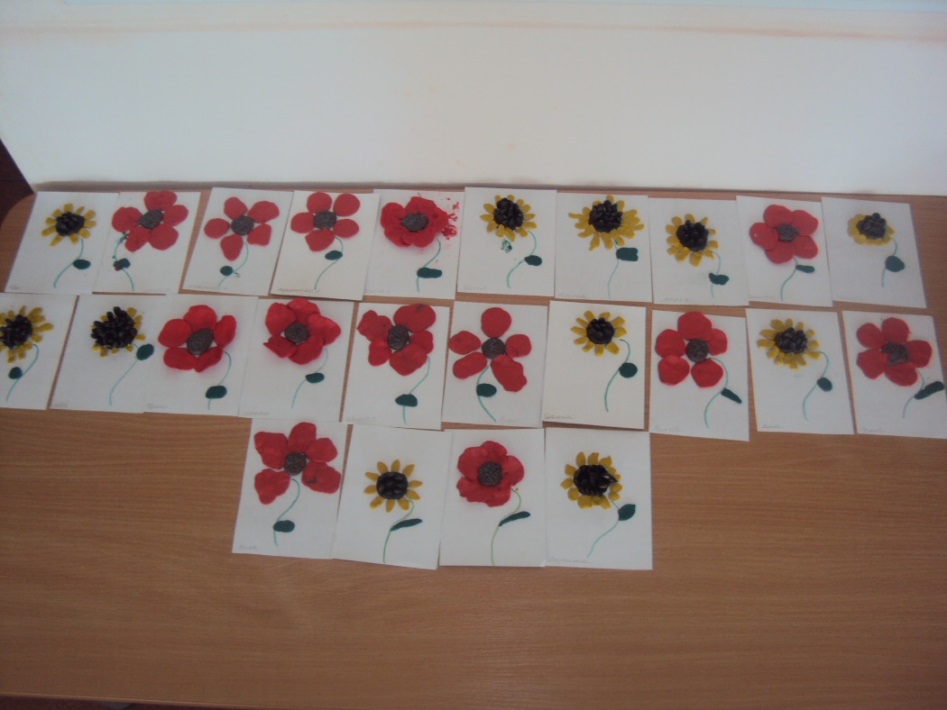 Михно Андрей Евгеньевич«Город будущего»
Проект «Самоделкин»
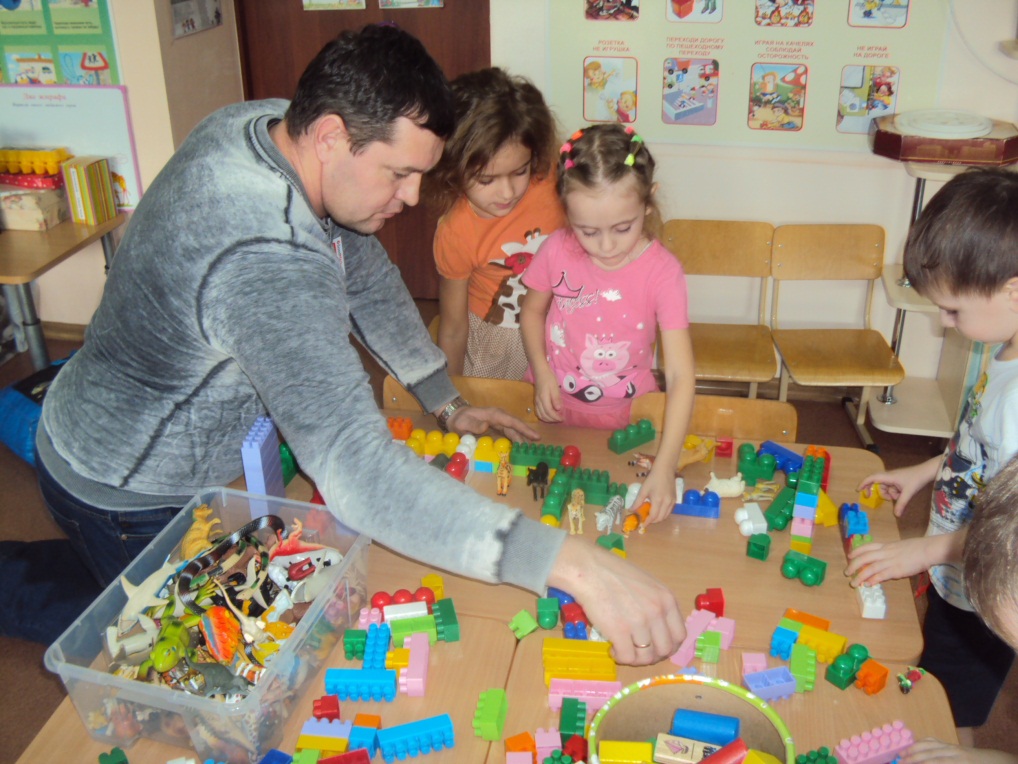 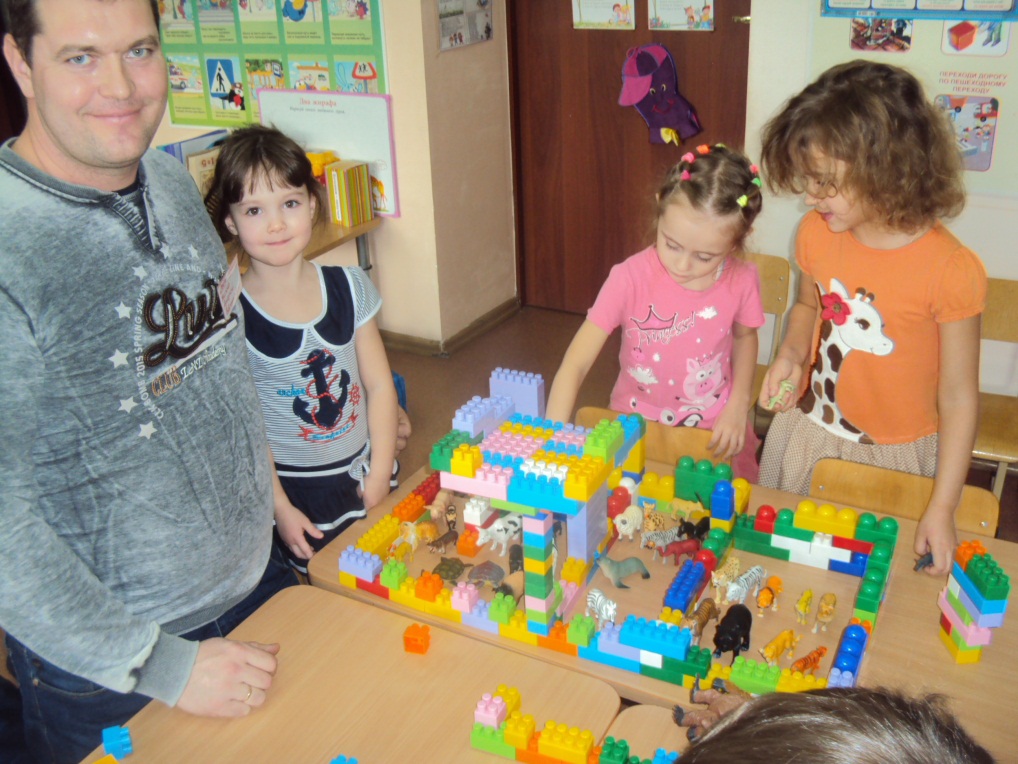 «Город будущего»
Проект «Самоделкин»
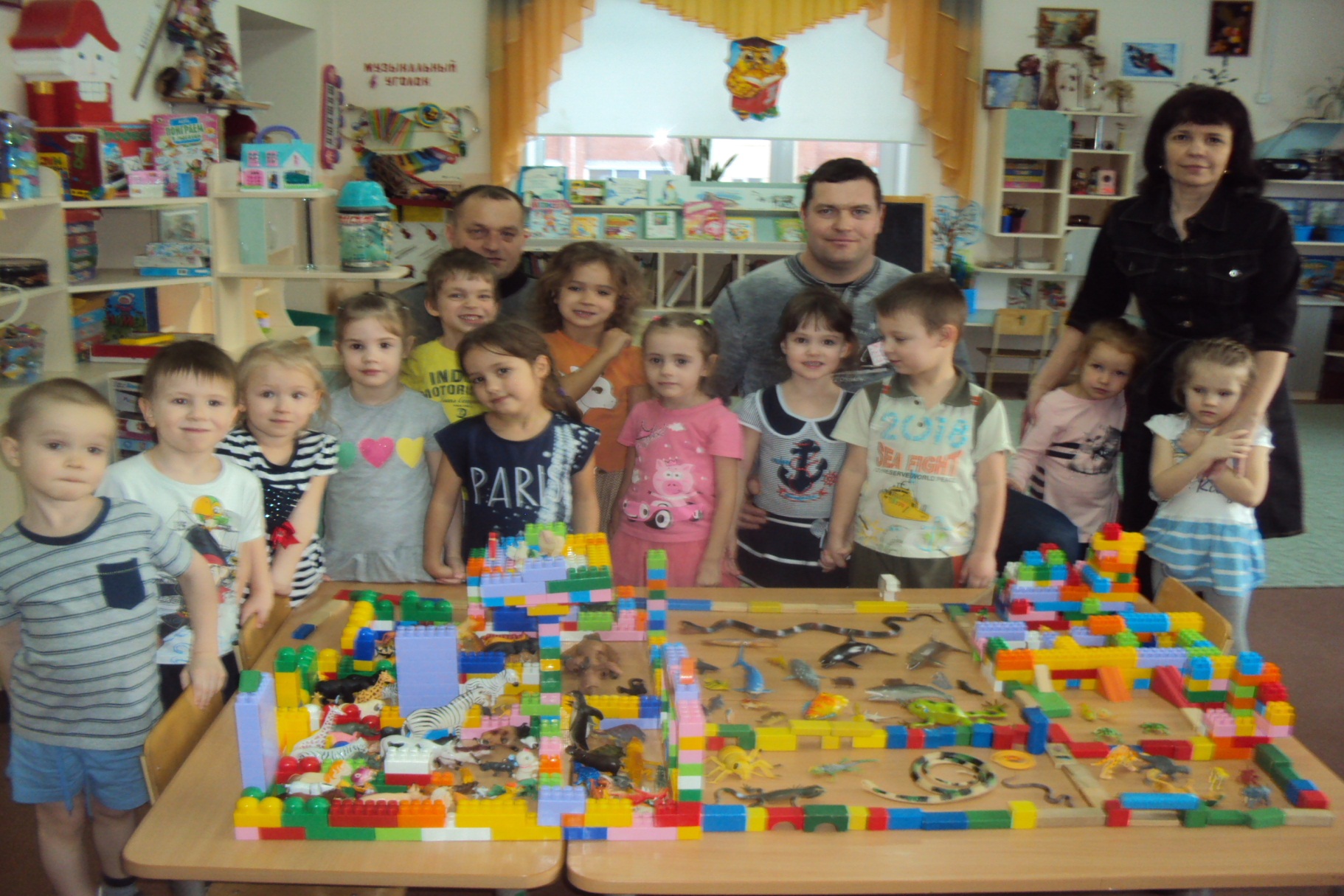 Довыденко Юлия Александровна «Выпекаем вафли»
Проект «Хлеб- всему голова»
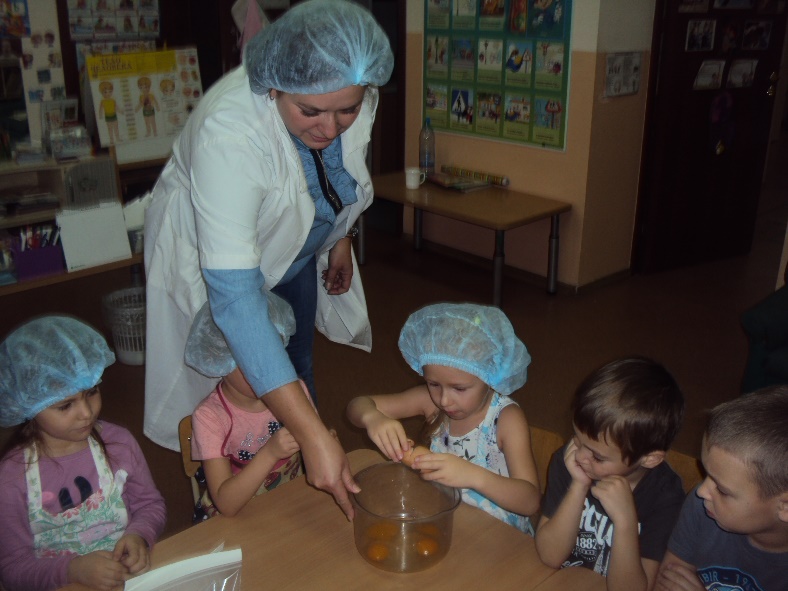 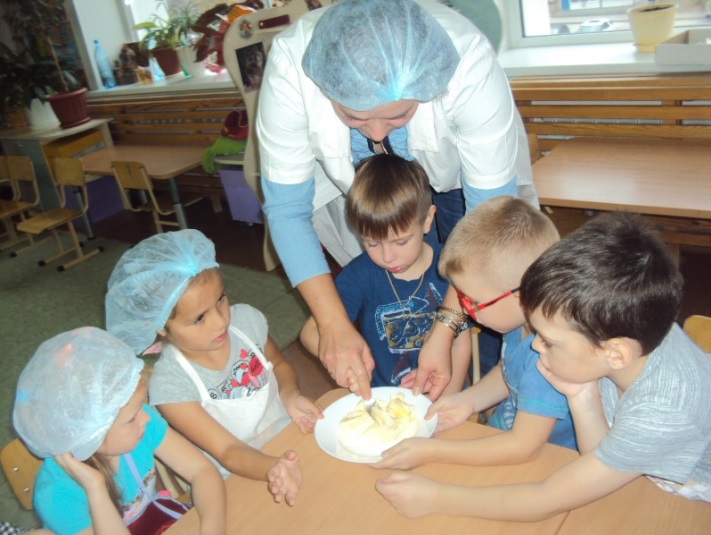 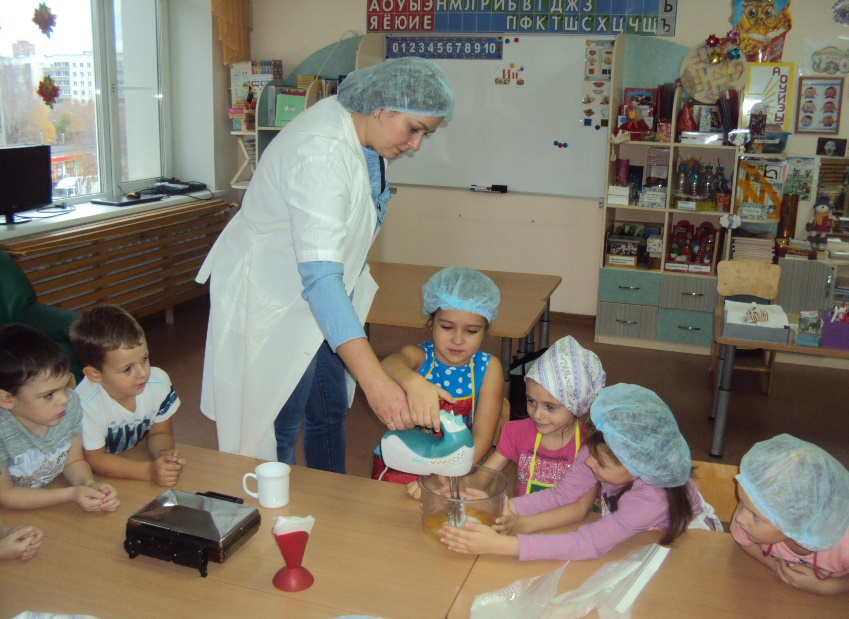 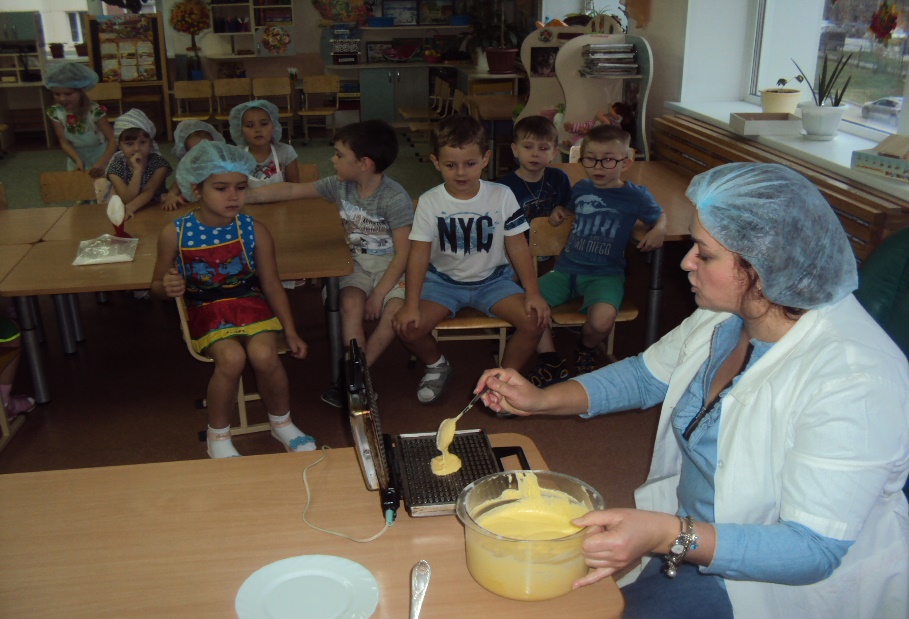 Яковлева Татьяна Владимировна«Выпекаем пончики»
Проект «Хлеб- всему голова»
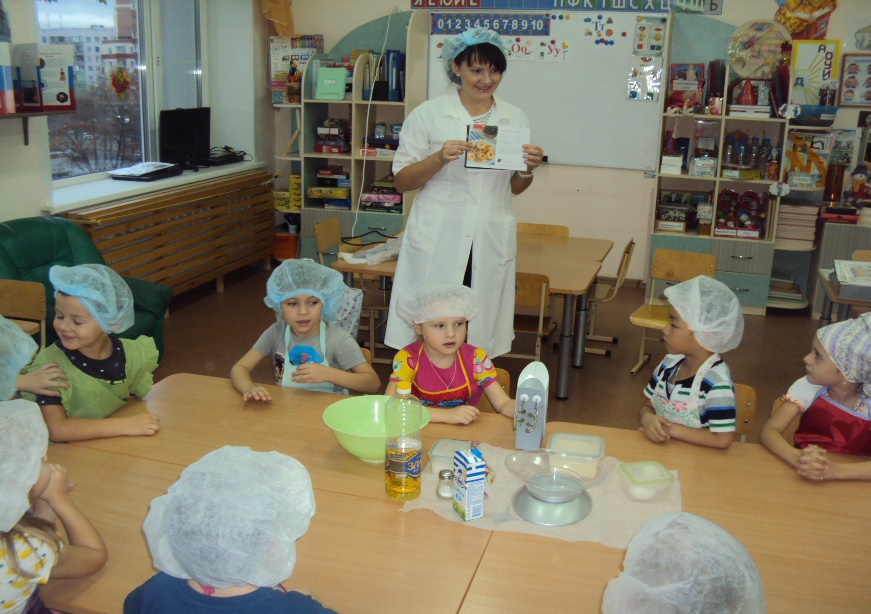 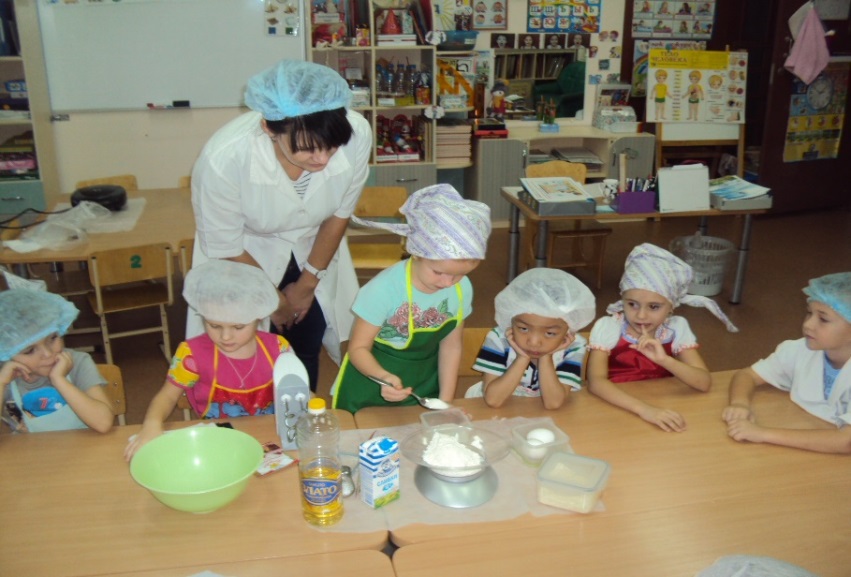 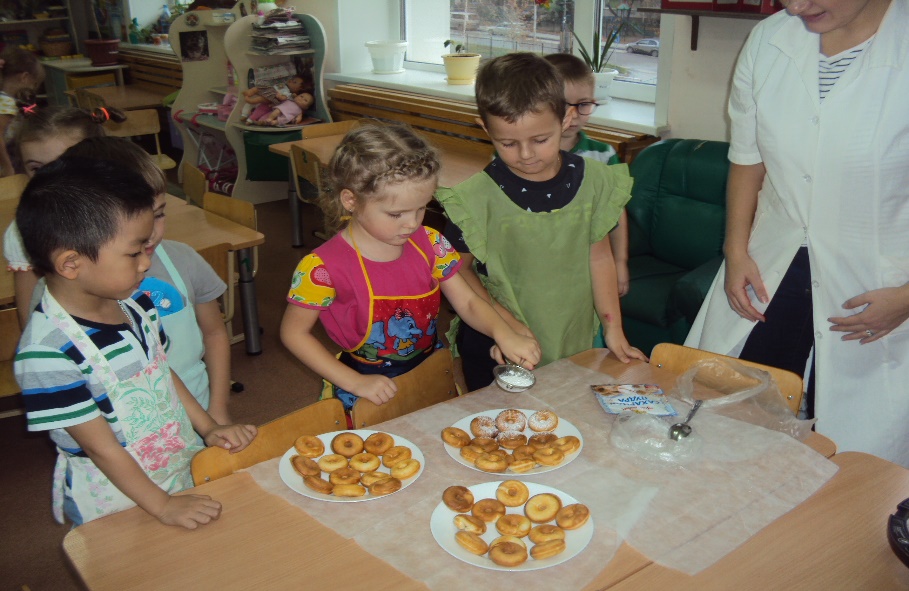 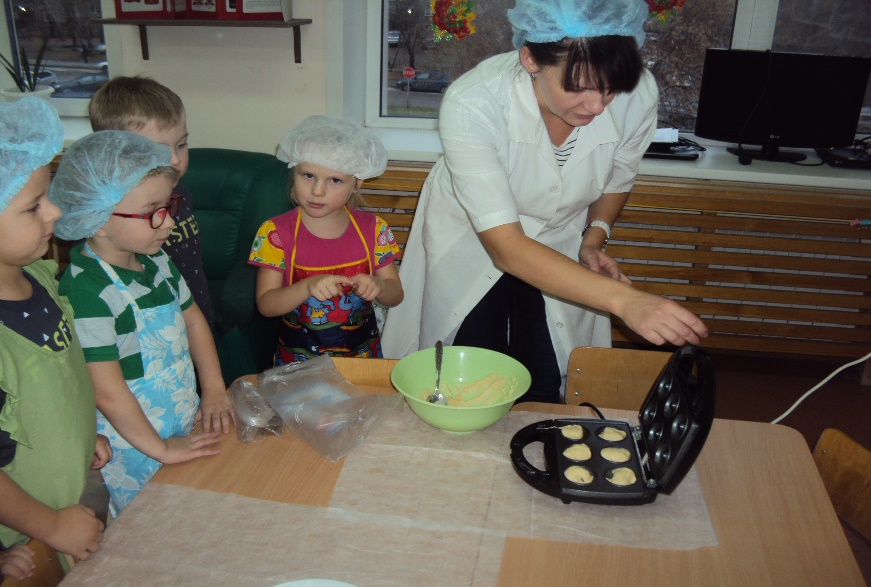 Медведко Екатерина Николаевна «Готовим яблочный пирог»
Проект «Хлеб- всему голова»
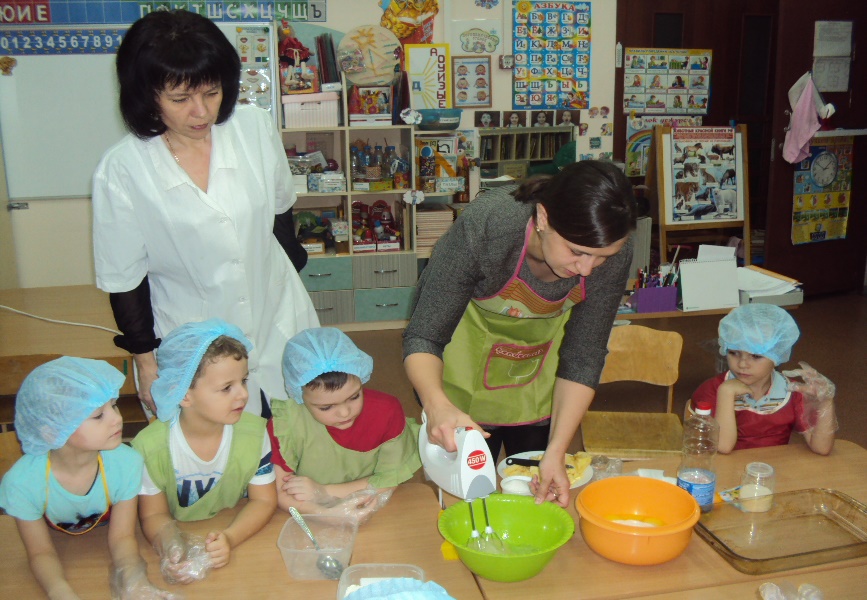 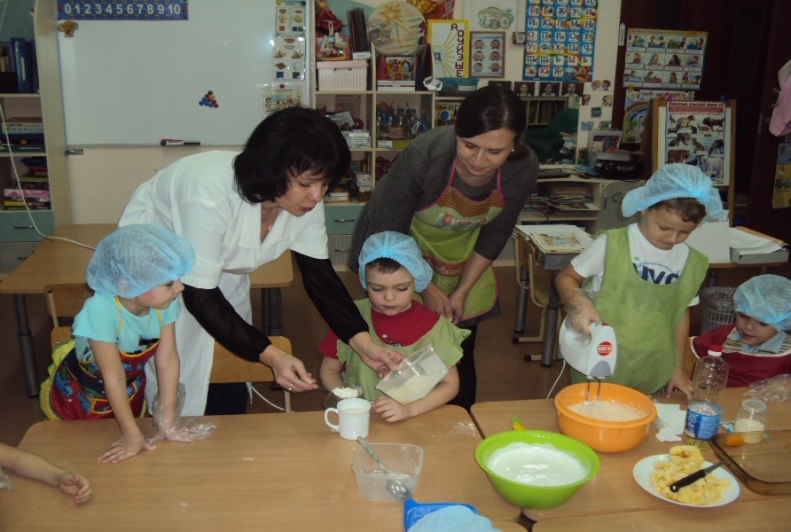 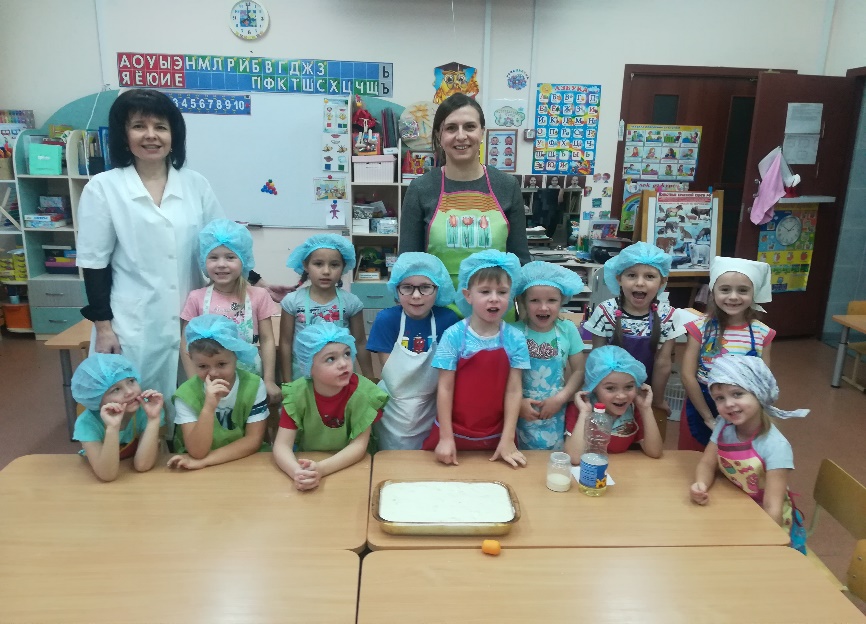 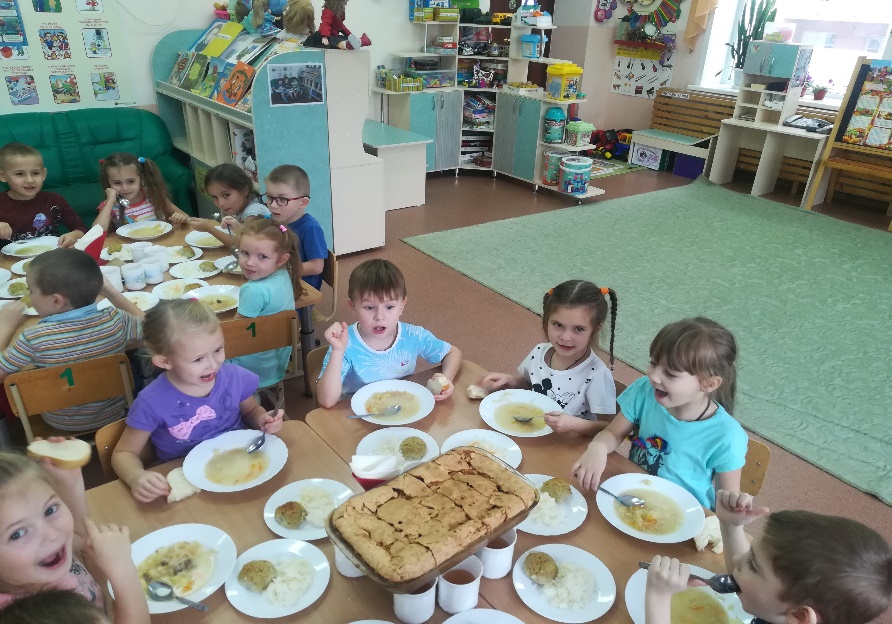 Проект «Хлеб- всему голова»
Максюта Татьяна Валерьевна «Готовим сладкую колбаску»
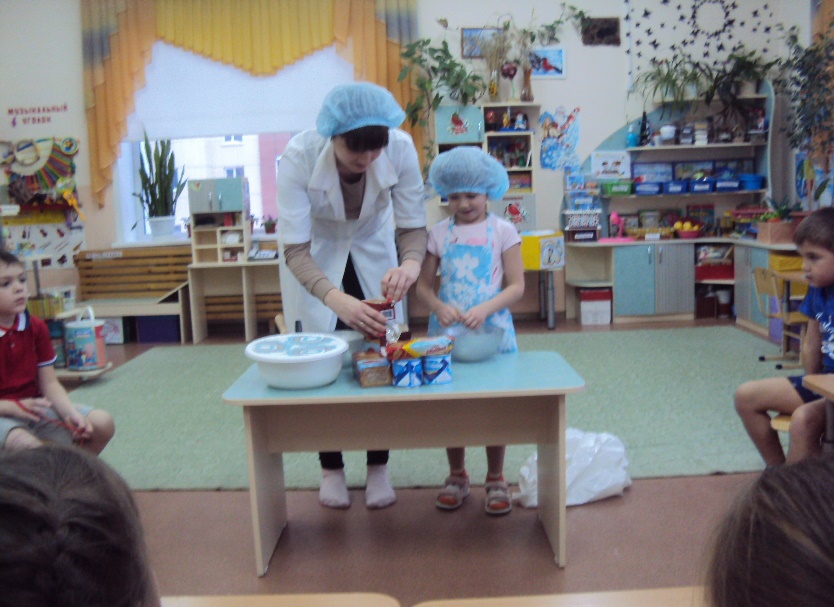 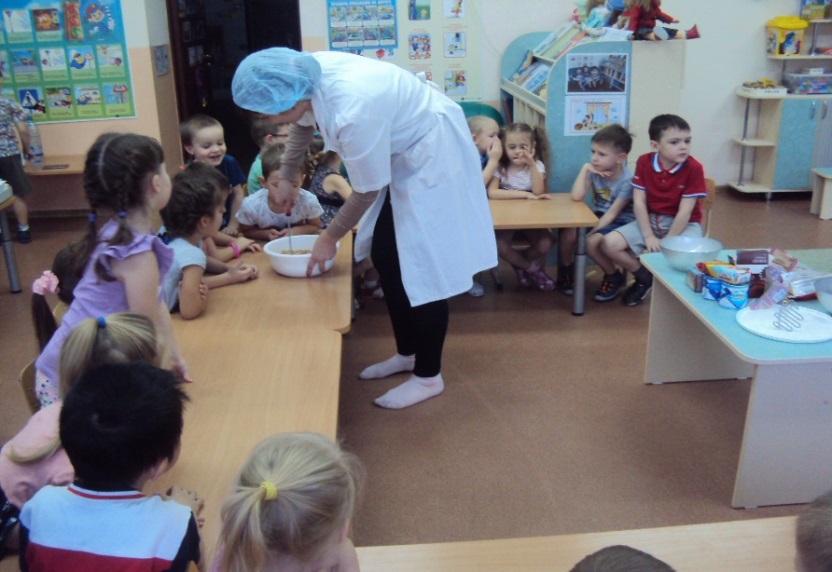 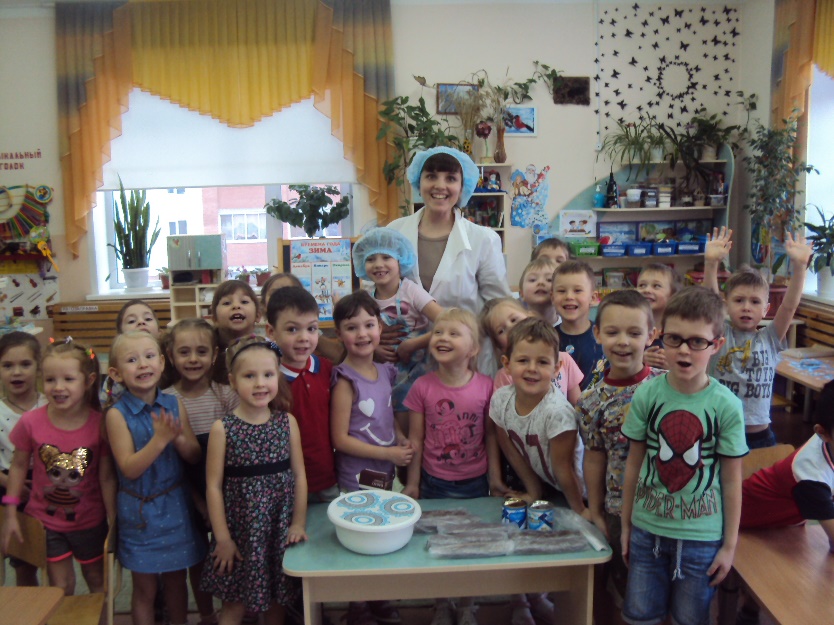 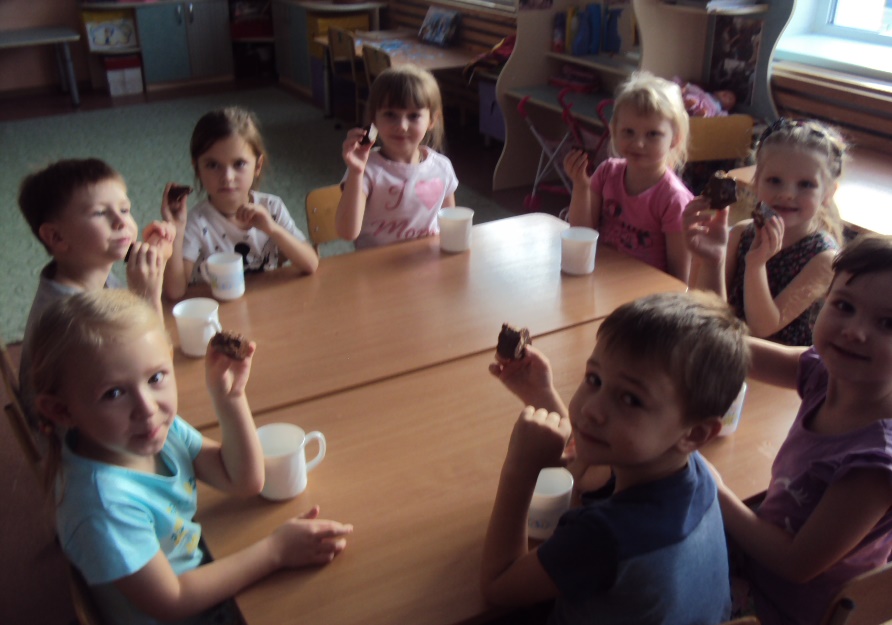 Вдовиченко Майя Михайловна«Готовим компот из смородины»
Проект «Хлеб- всему голова»
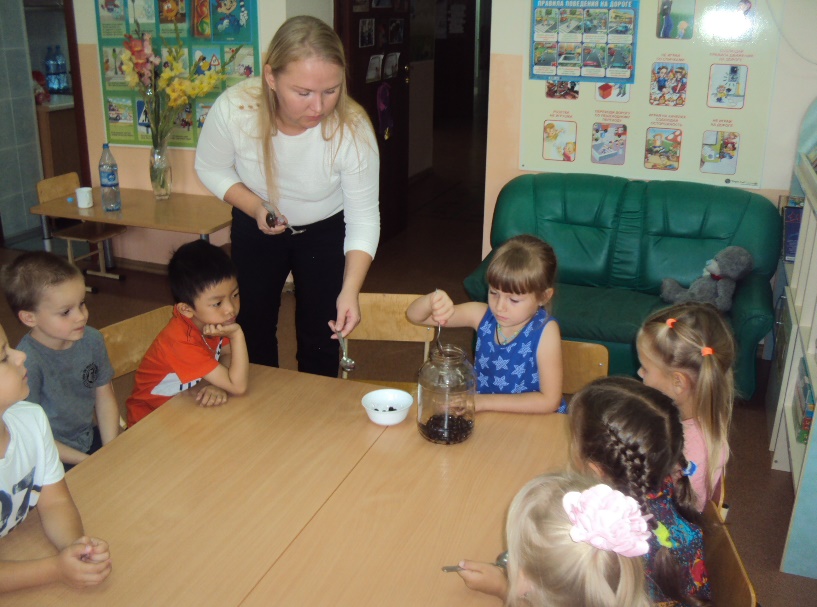 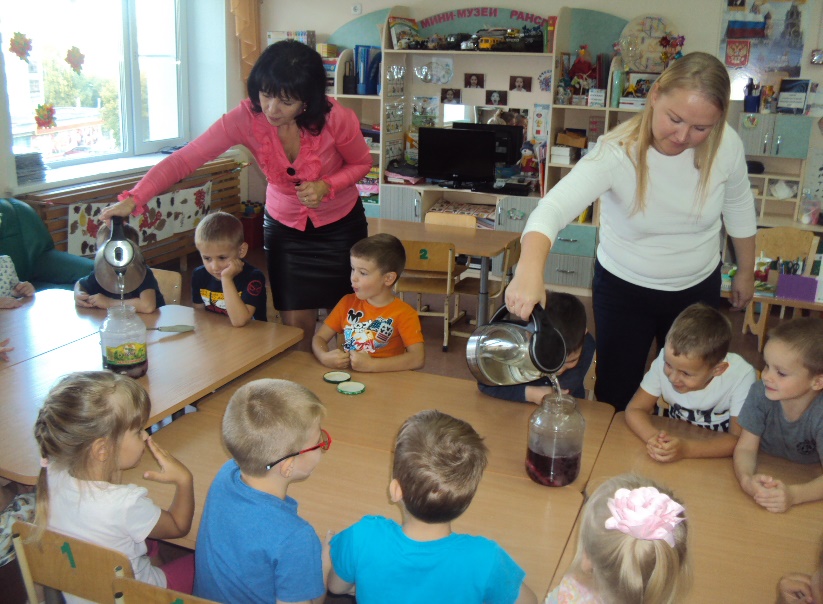 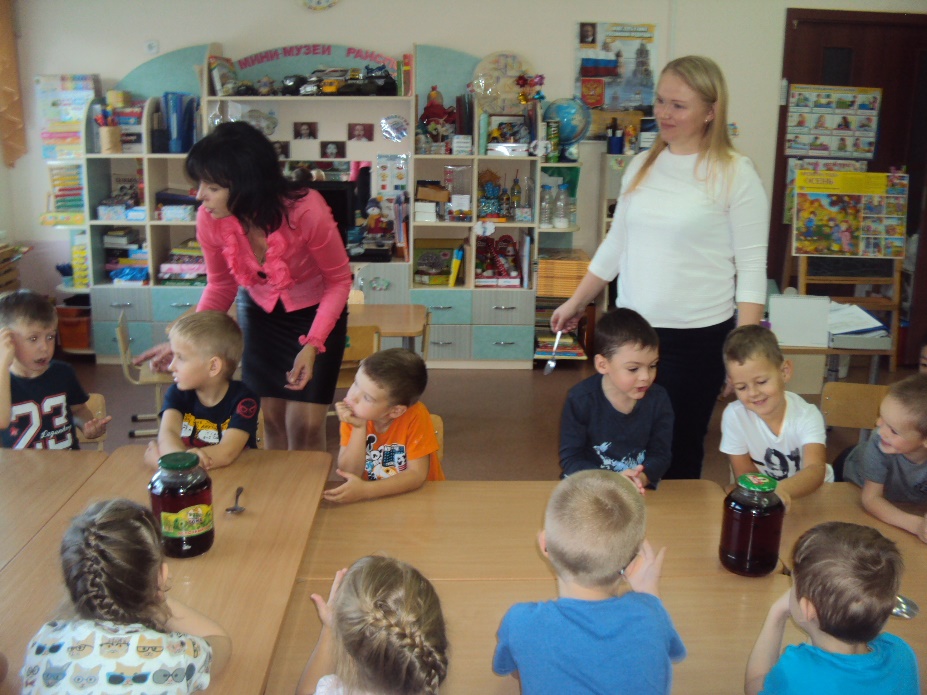 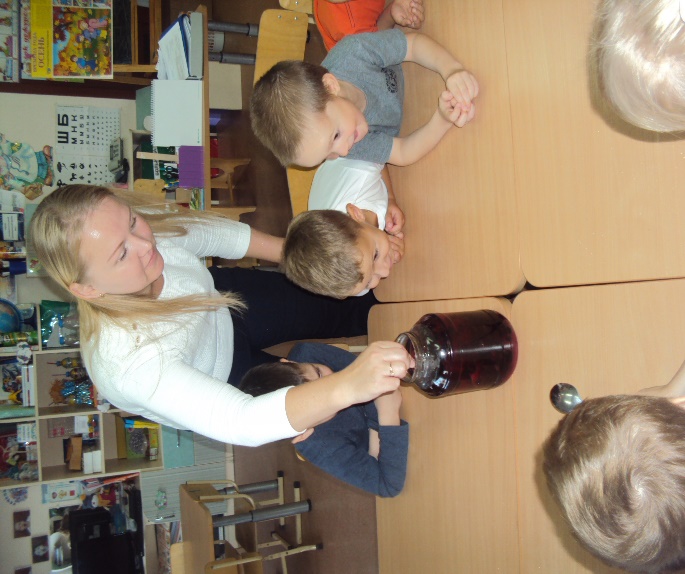 Проект «Хлеб- всему голова»
Япрынцева Ольга Викторовна«Чудесные превращения»
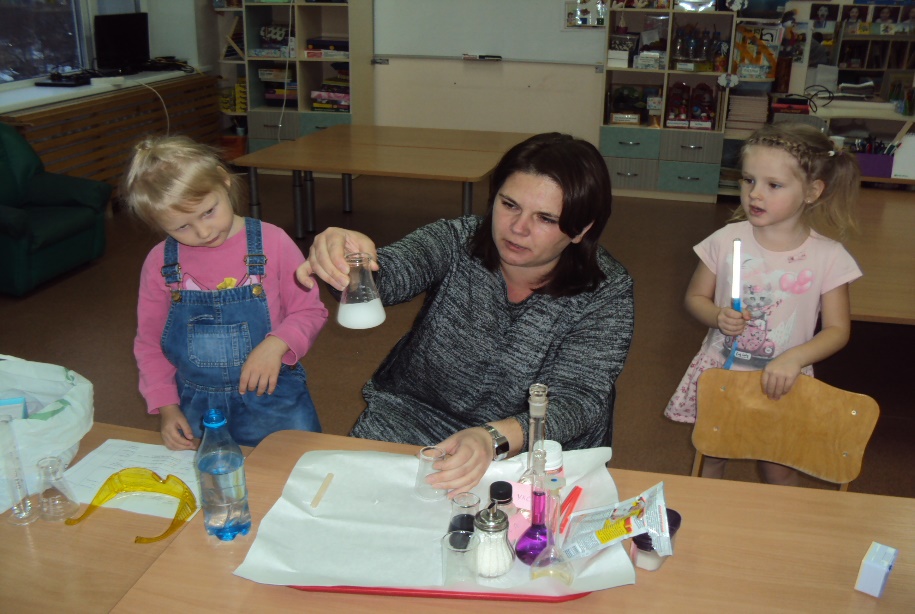 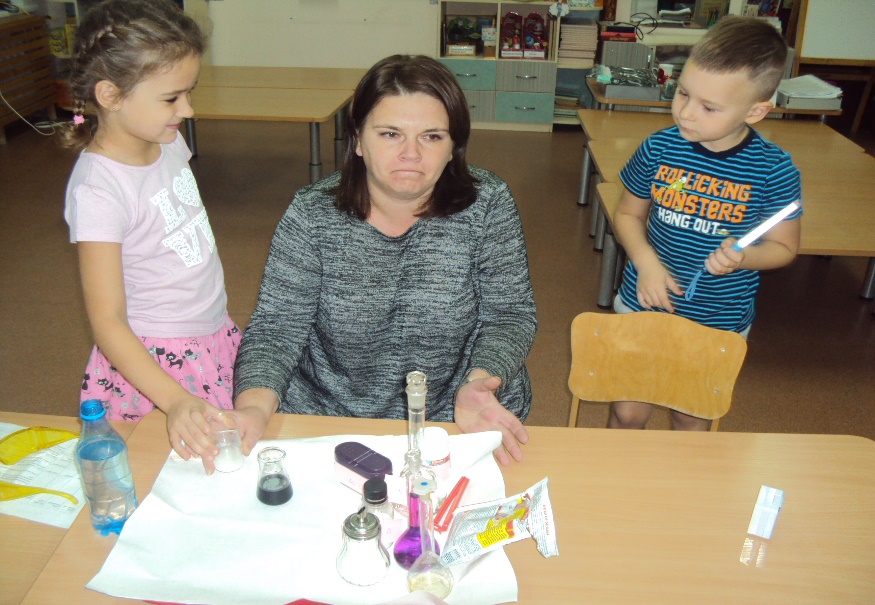 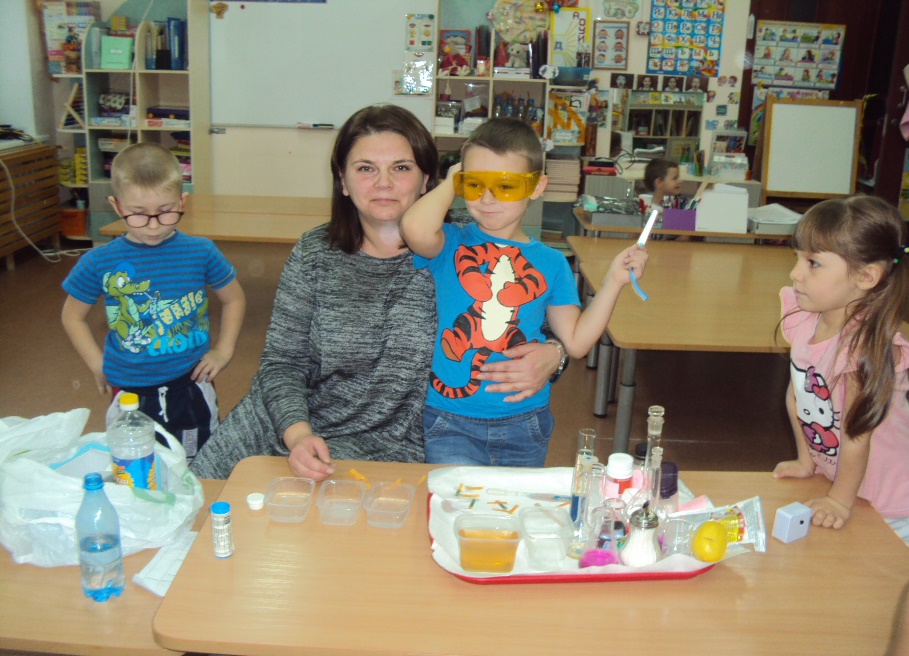 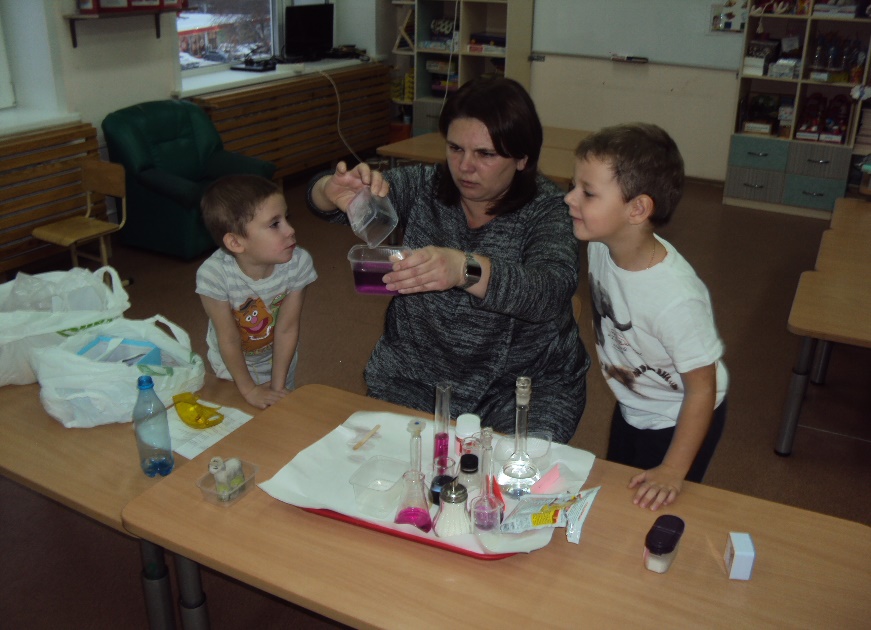 Проект «Хлеб- всему голова»
Ильиных Светлана Леонидовна«Занятие аэробики»
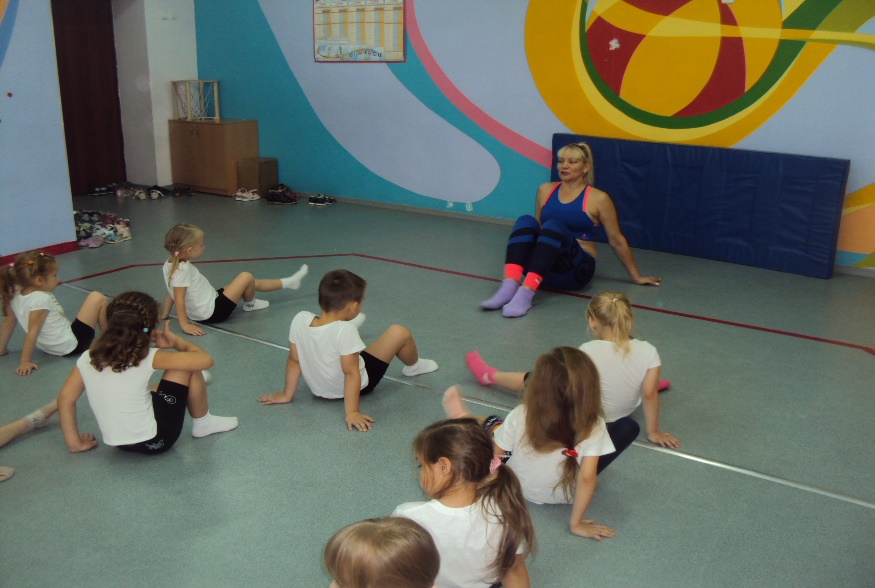 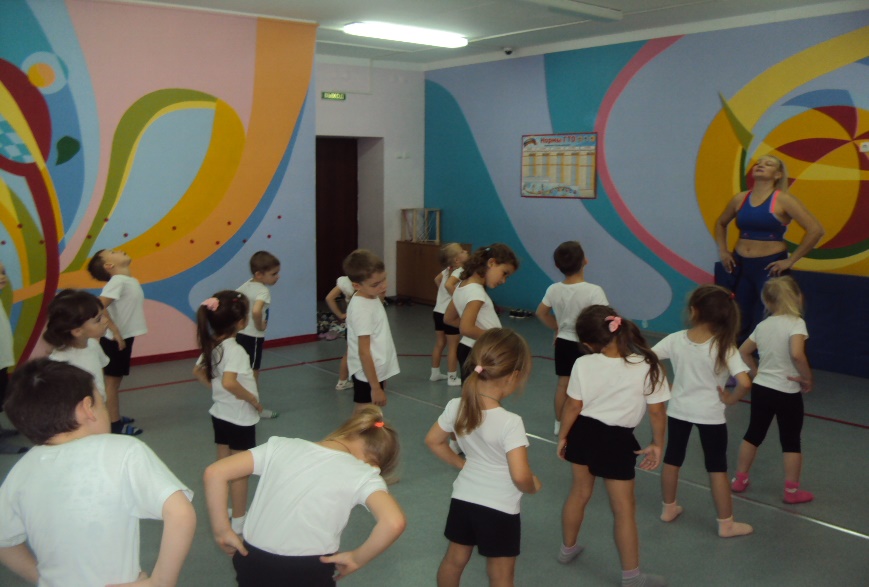 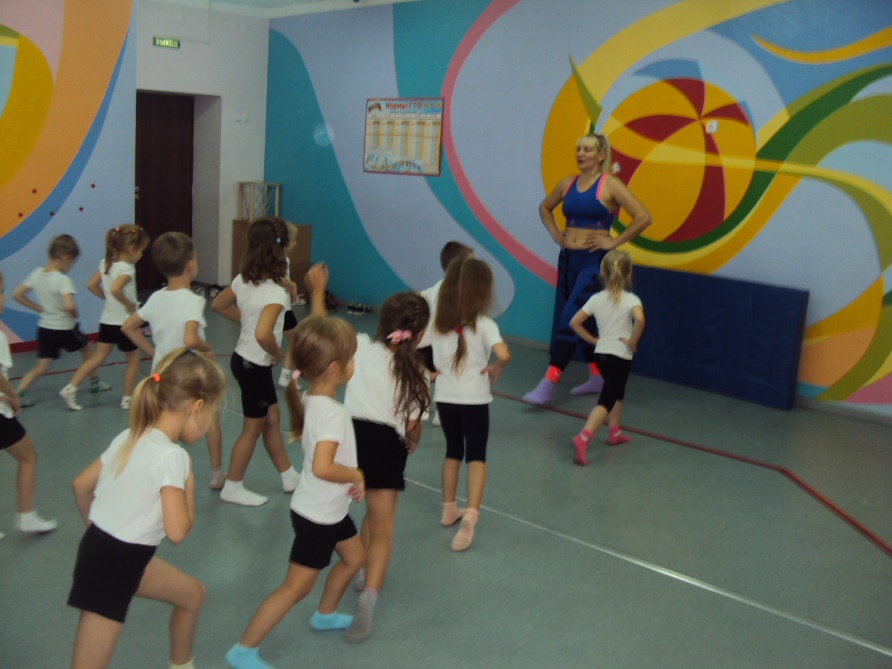 Проект «Хлеб- всему голова»
Ильиных Светлана Леонидовна«Заучивание скороговорок»
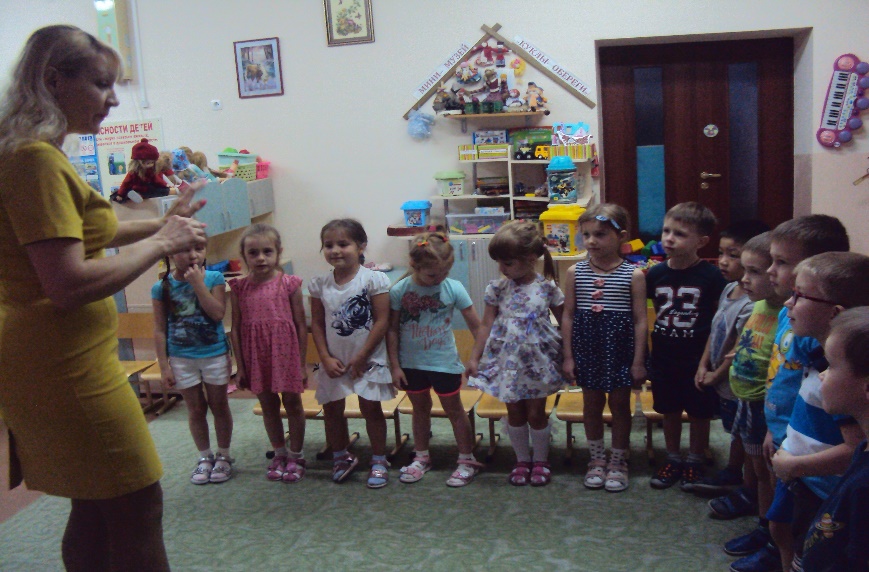 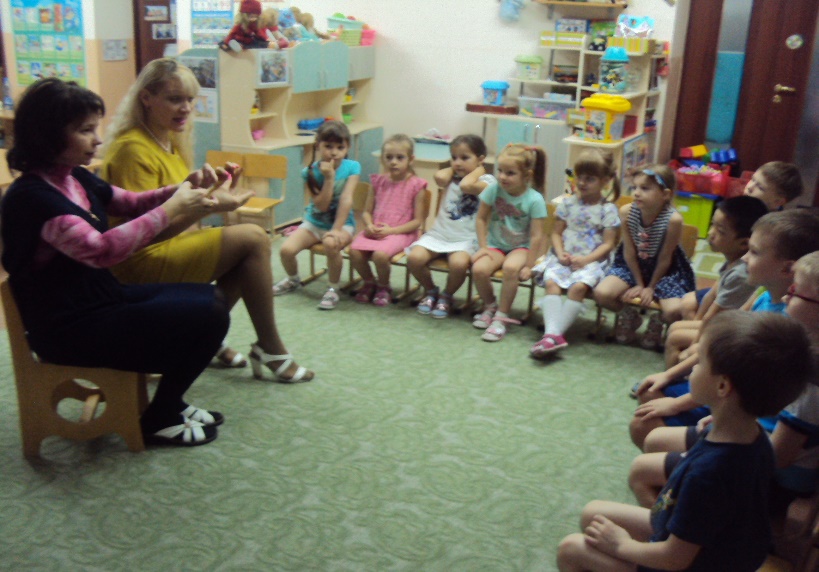 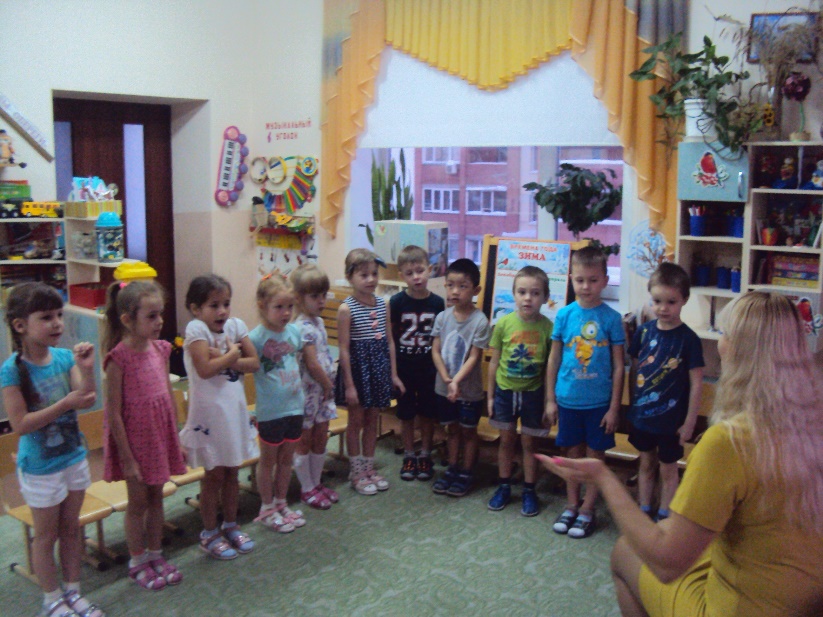 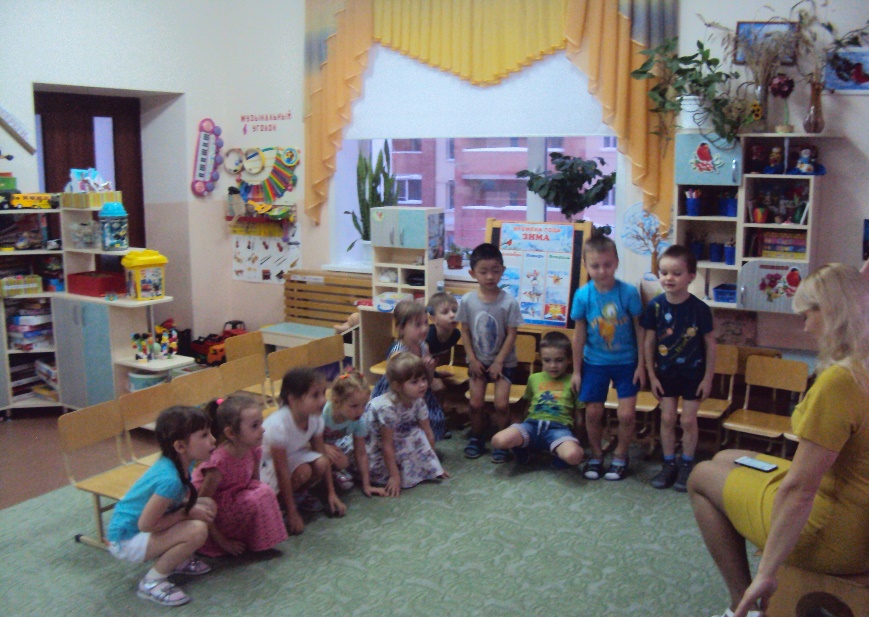 Проект «Азбука 
безопасности»
Суханов Александр Анатольевичинспектор ГИБДД
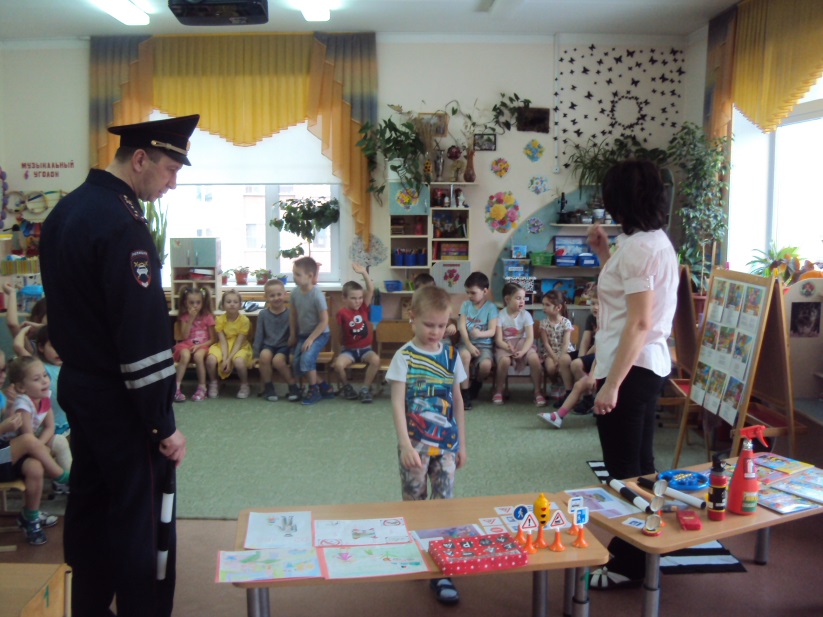 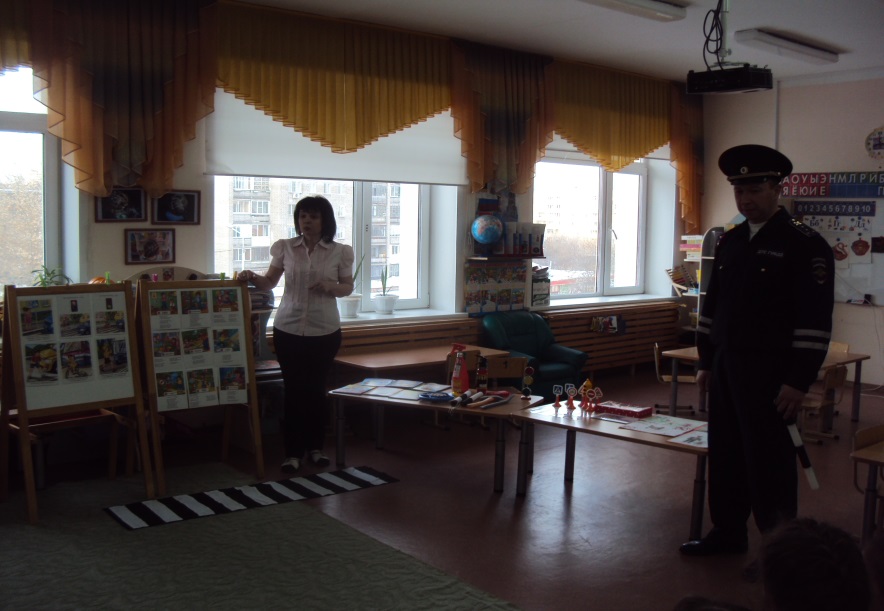 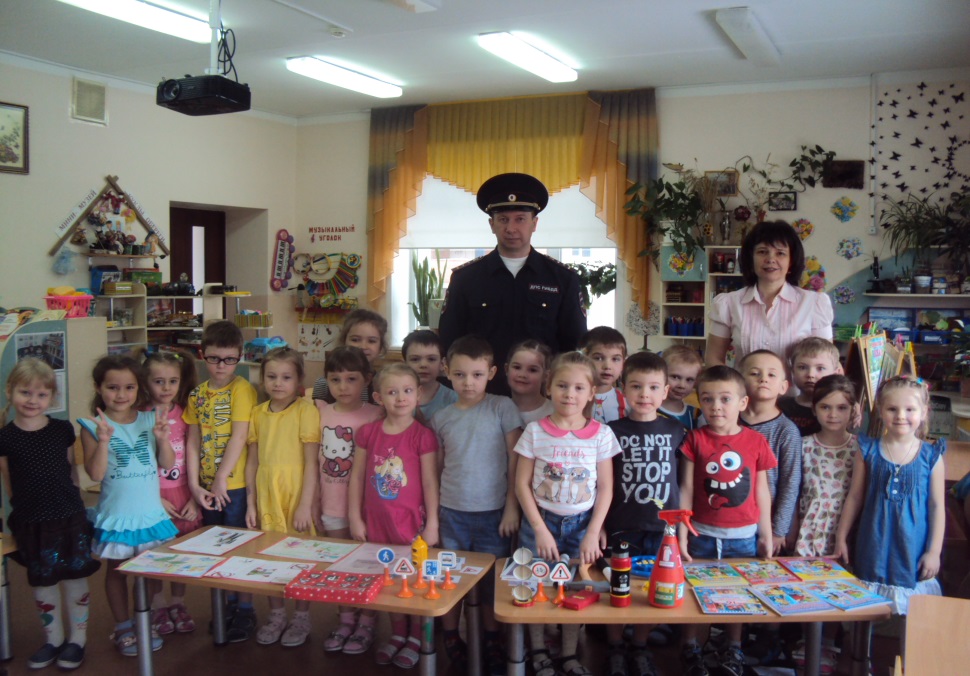 Проект «Азбука 
безопасности»
Сахно Зульфия Фаритовнаврач
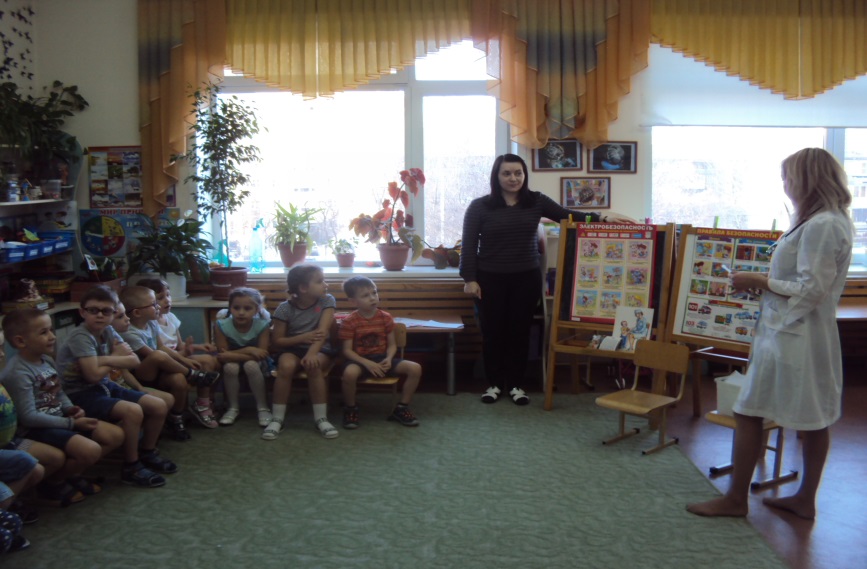 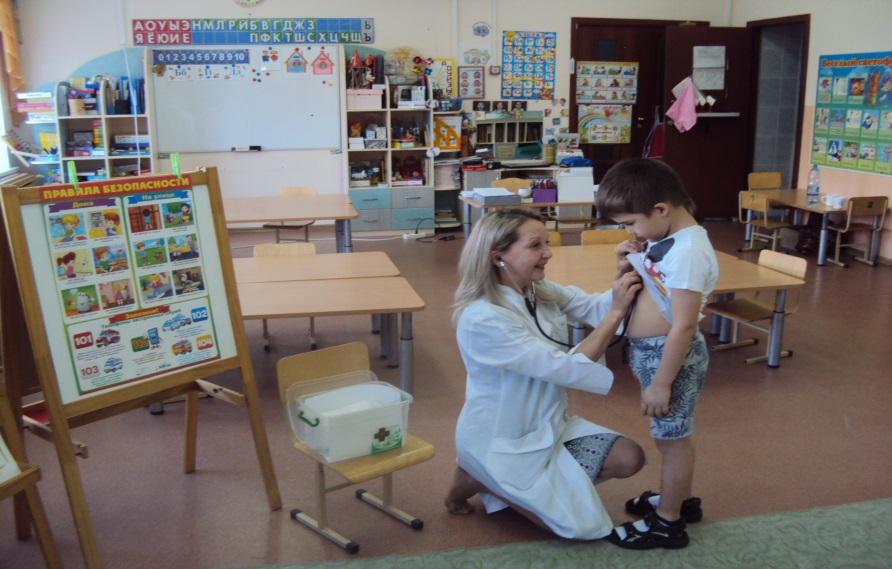 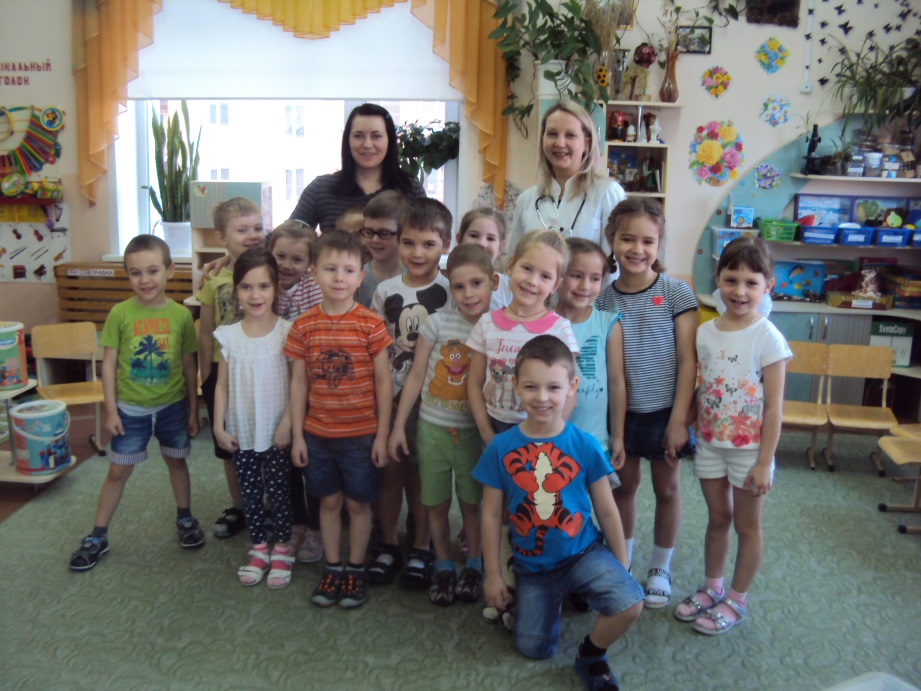 Изготовление игры «Поле чудес»
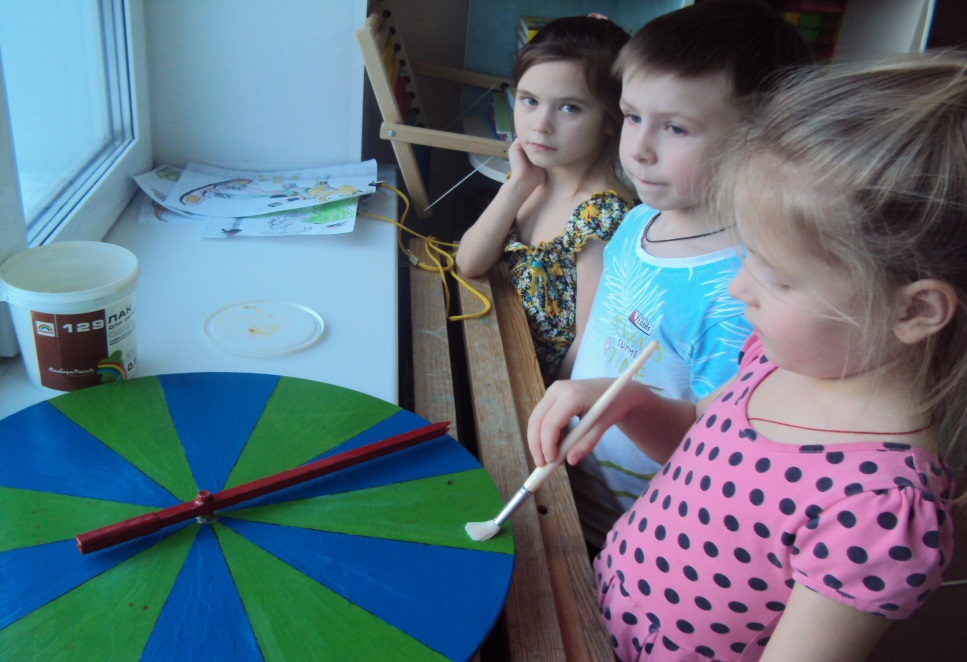 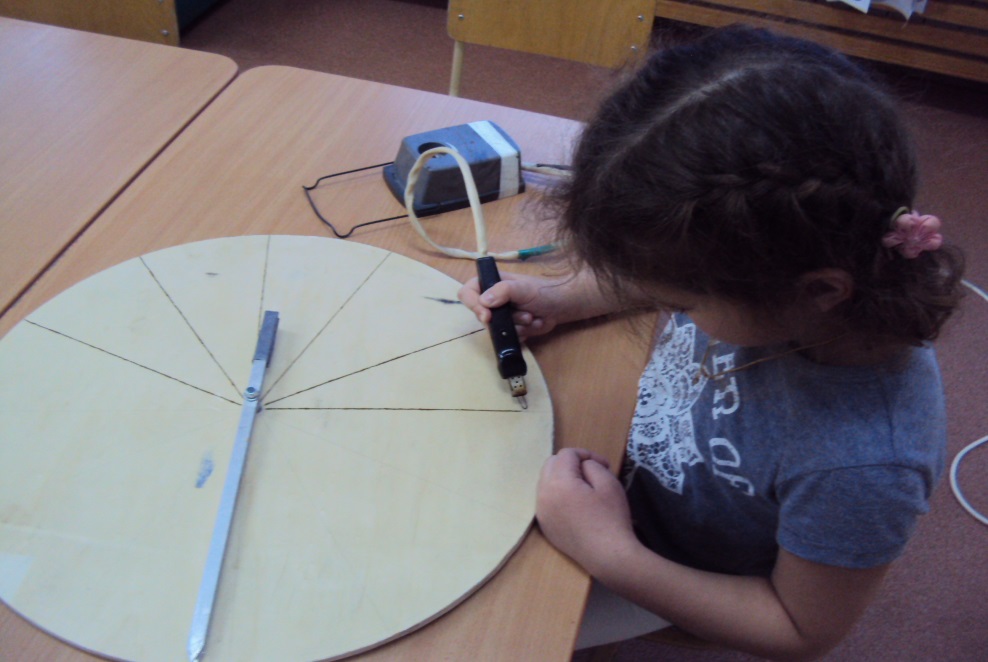 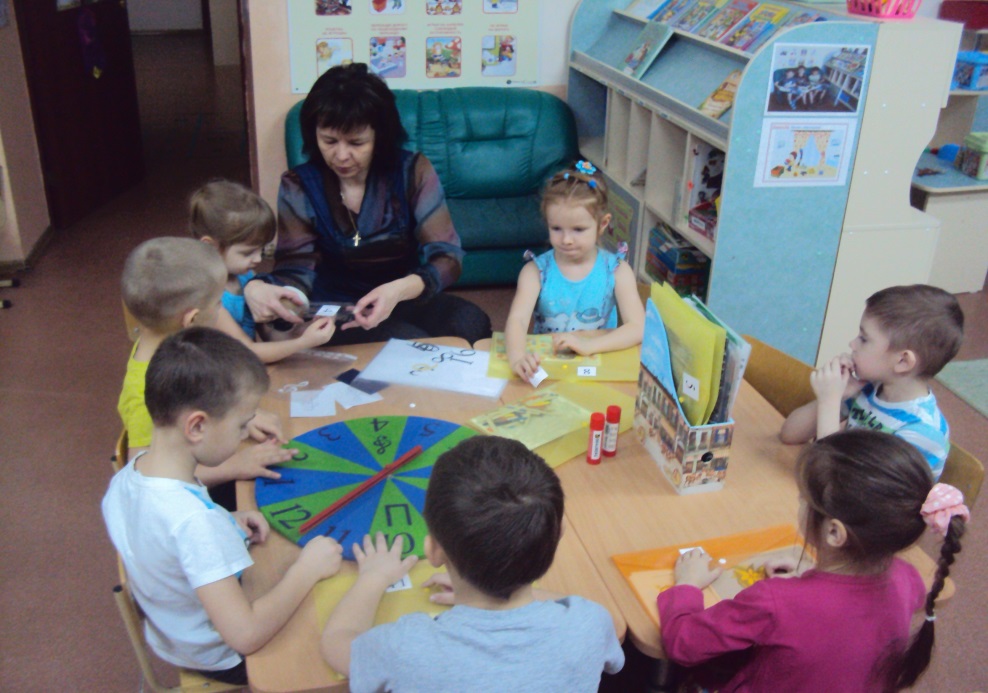 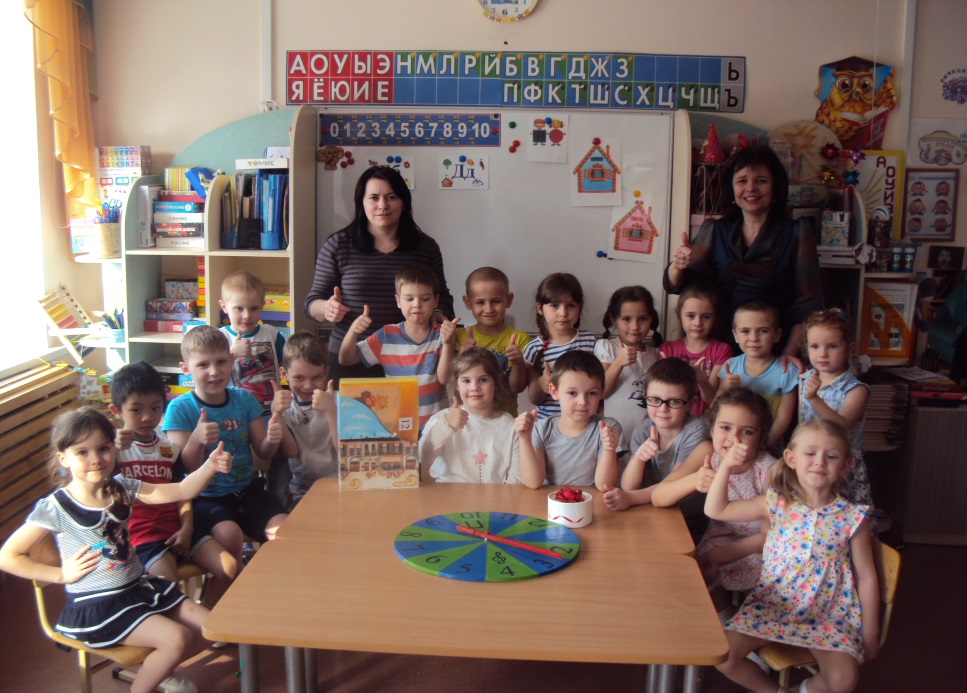 Выставка «Золотые руки наших мам»
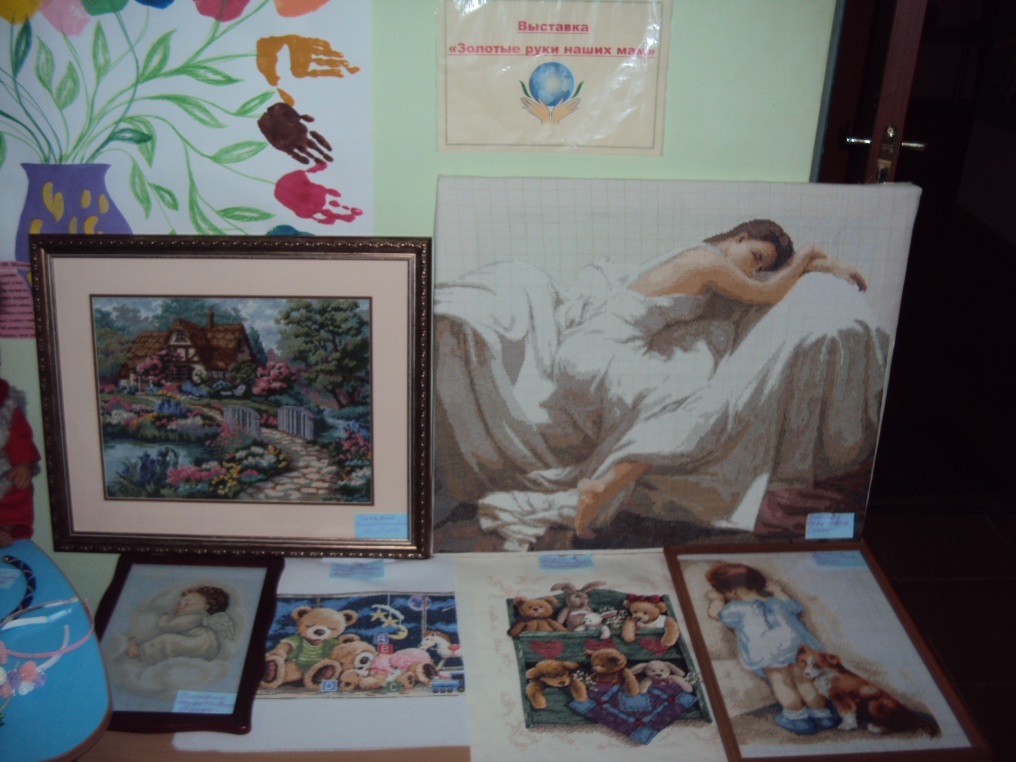 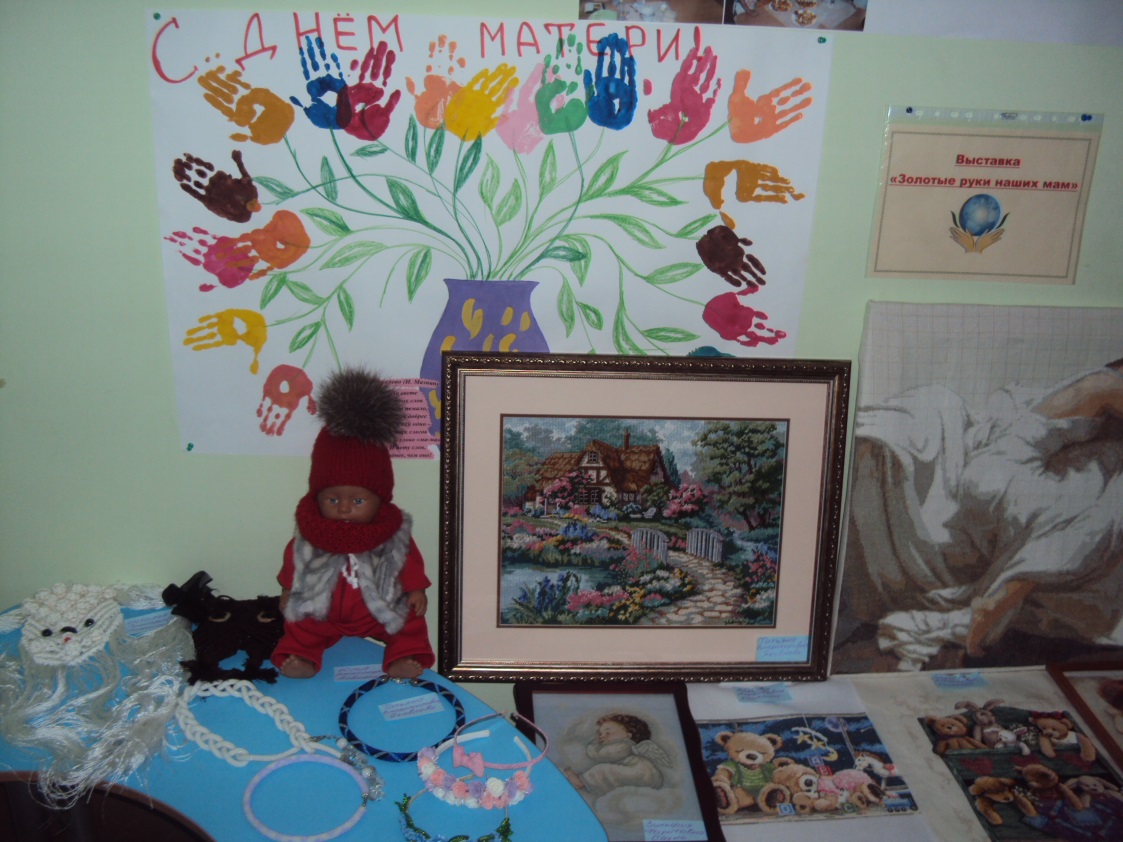 3. Итоговый- Коллаж по завершении каждого проекта- Семейный праздник «Хлеб-всему голова»- Отчетное родительское собрание с награждением активных участников проекта «Гость группы».- Мини-газета «Звезда недели» с отчетом о проведенных мероприятиях.- Отзывы родителей.
Стенгазета «Город будущего»
Проект «Самоделкин»
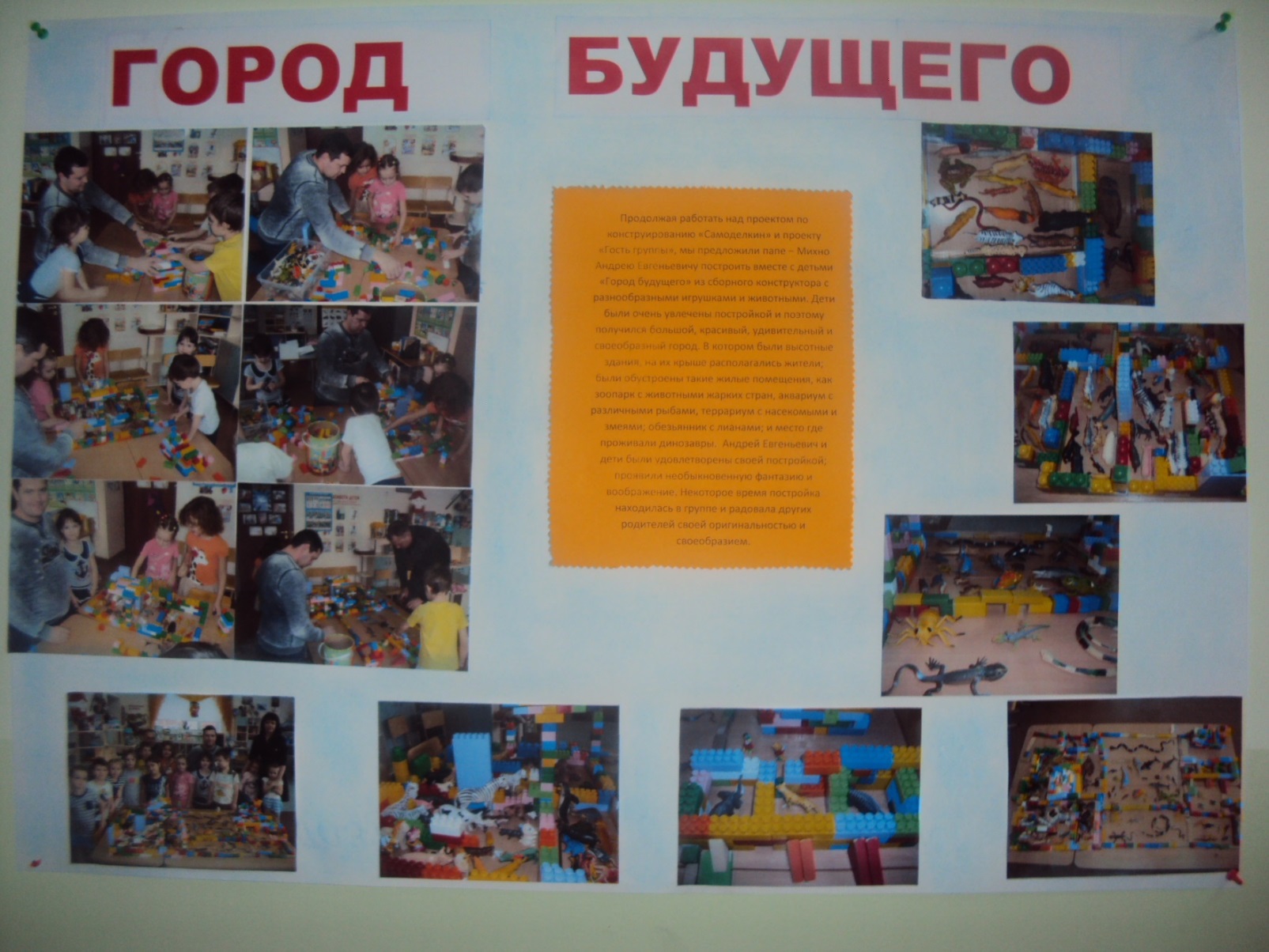 Проект «Хлеб- всему голова»
Коллаж «Гость группы»
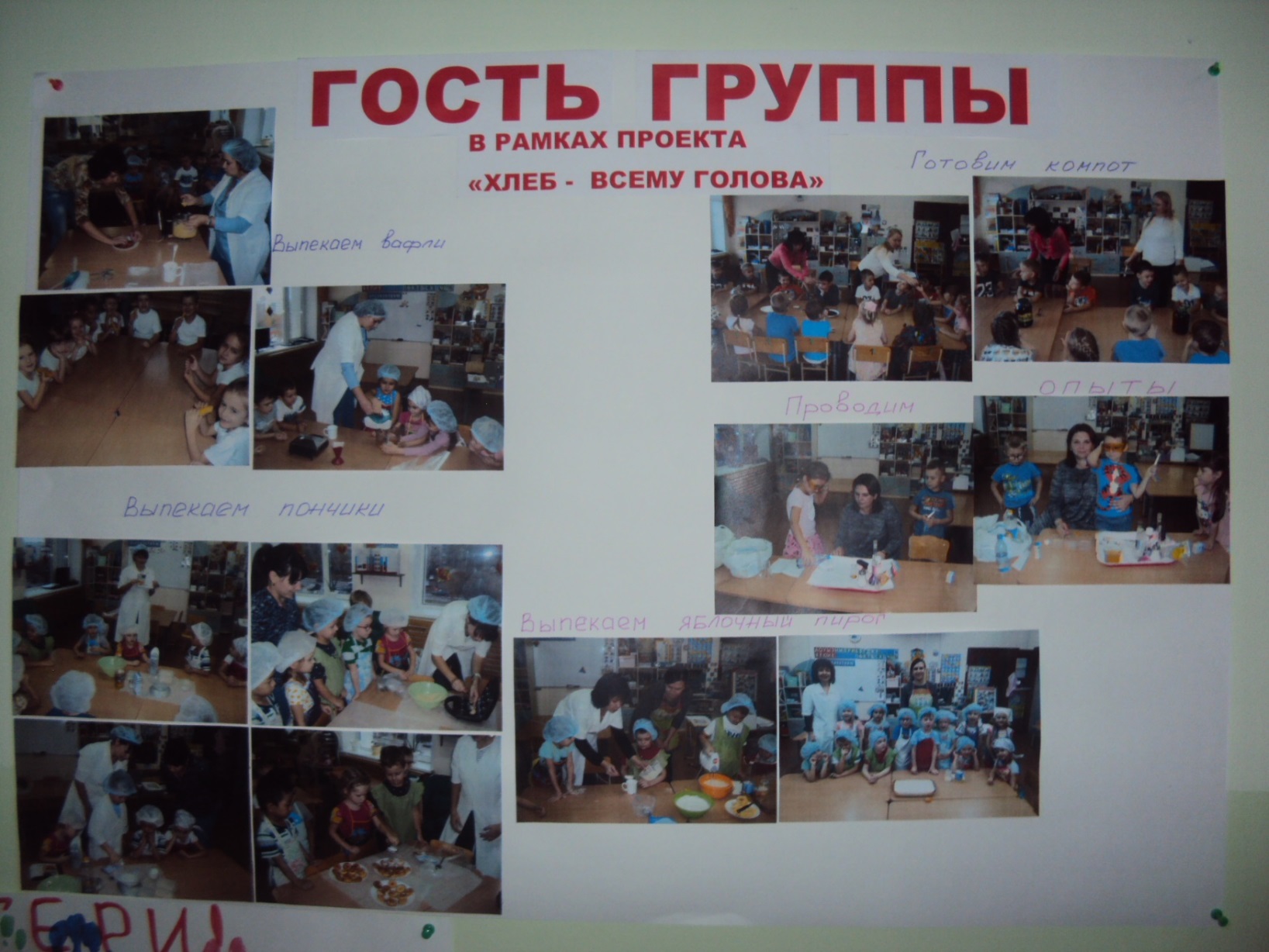 Отзывы родителей
Проект «Хлеб- всему голова»
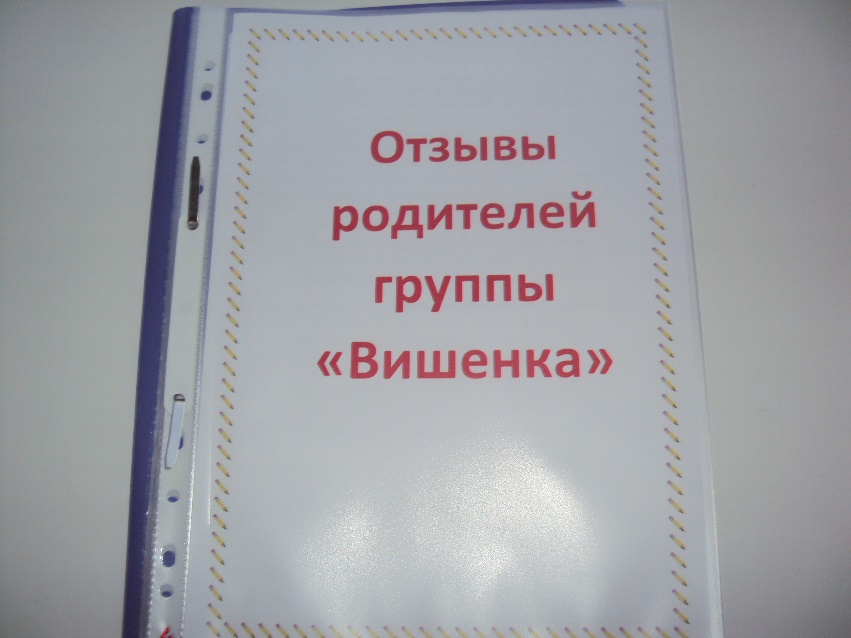 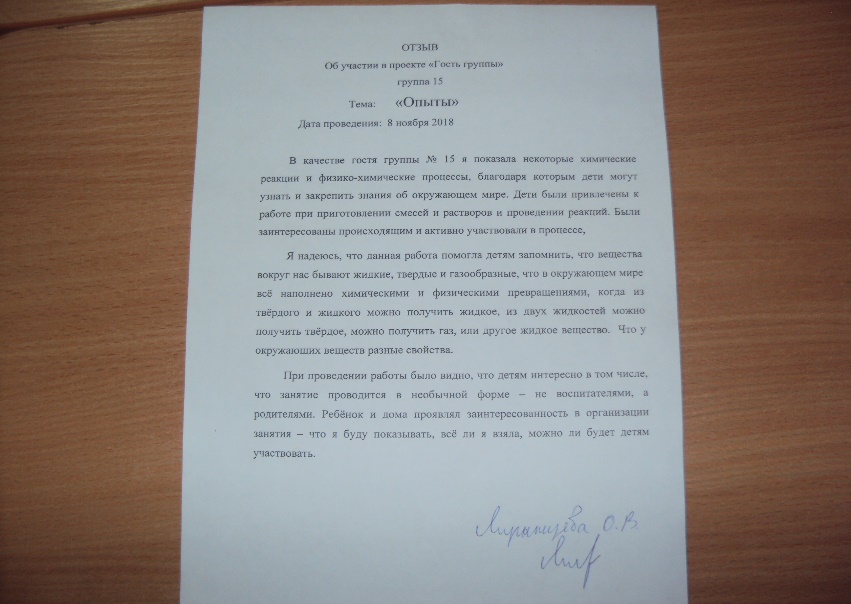 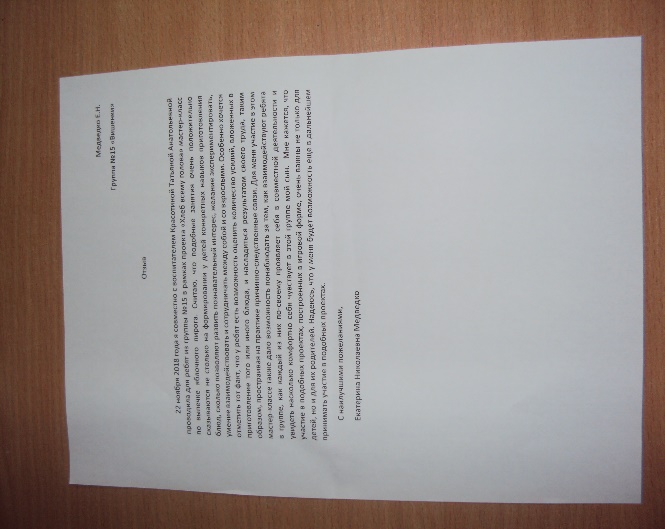 Проект «Хлеб- всему голова»
Семейный праздник «Хлеб-всему голова»
Спасибо за внимание!